Gymnázium HořiceČEJKA 2022literární poznávačkavyšší gymnázium, sociální činnost
Poznej autora na obrázku
ČEJKA 2022literární poznávačka
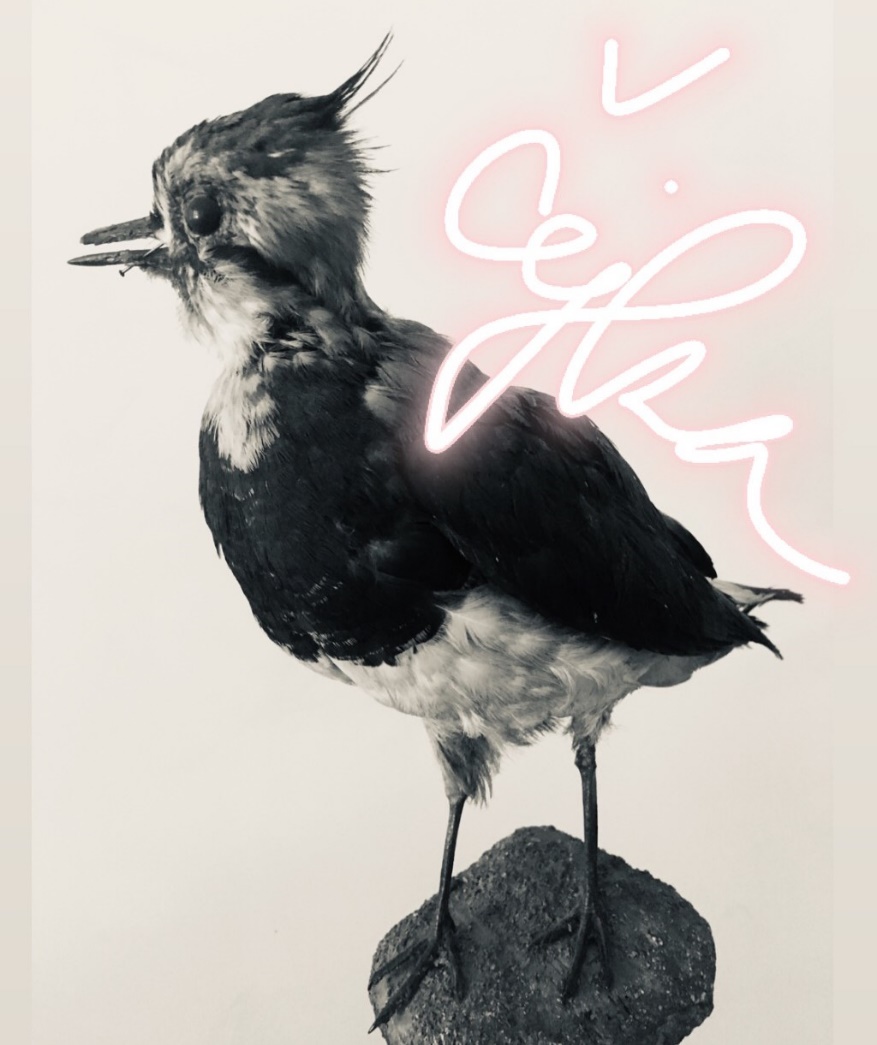 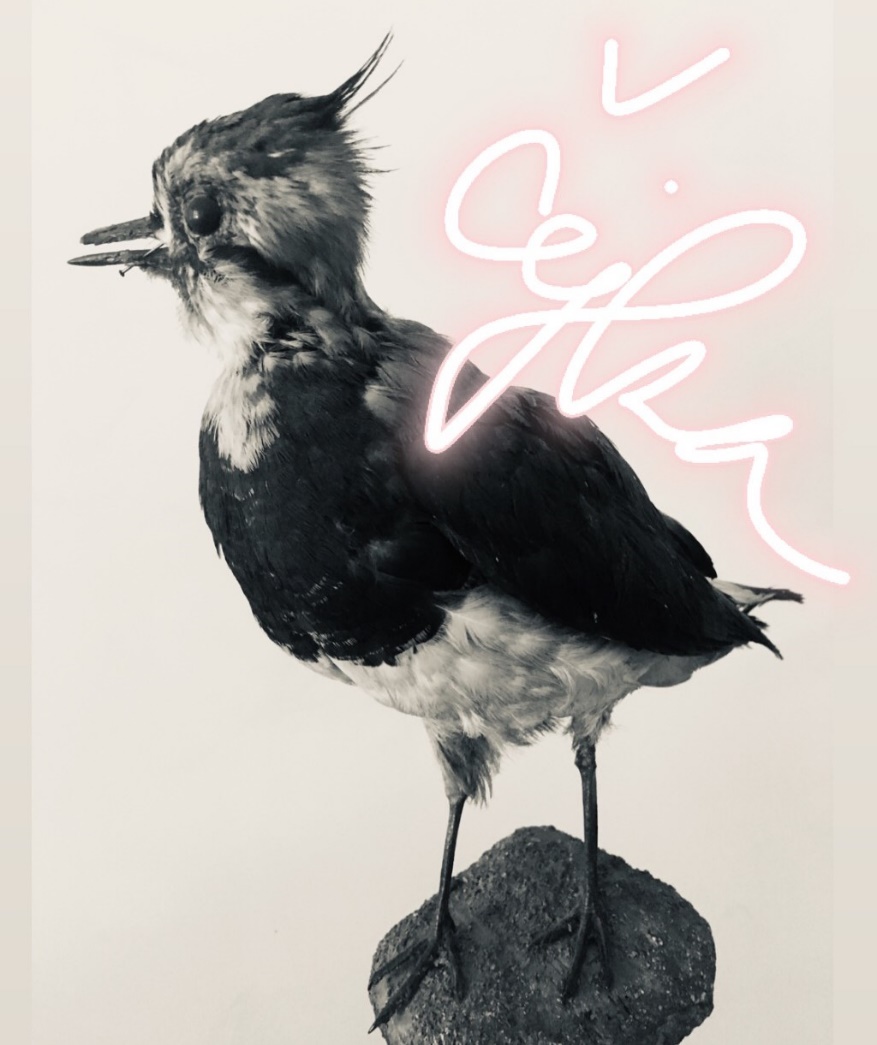 Na fotografii/obrazu uvidíš spisovatele a spisovatelky světové i české literatury. 
Tvým úkolem je napsat jeho/její příjmení.
ČEJKA 2022literární poznávačka
1.
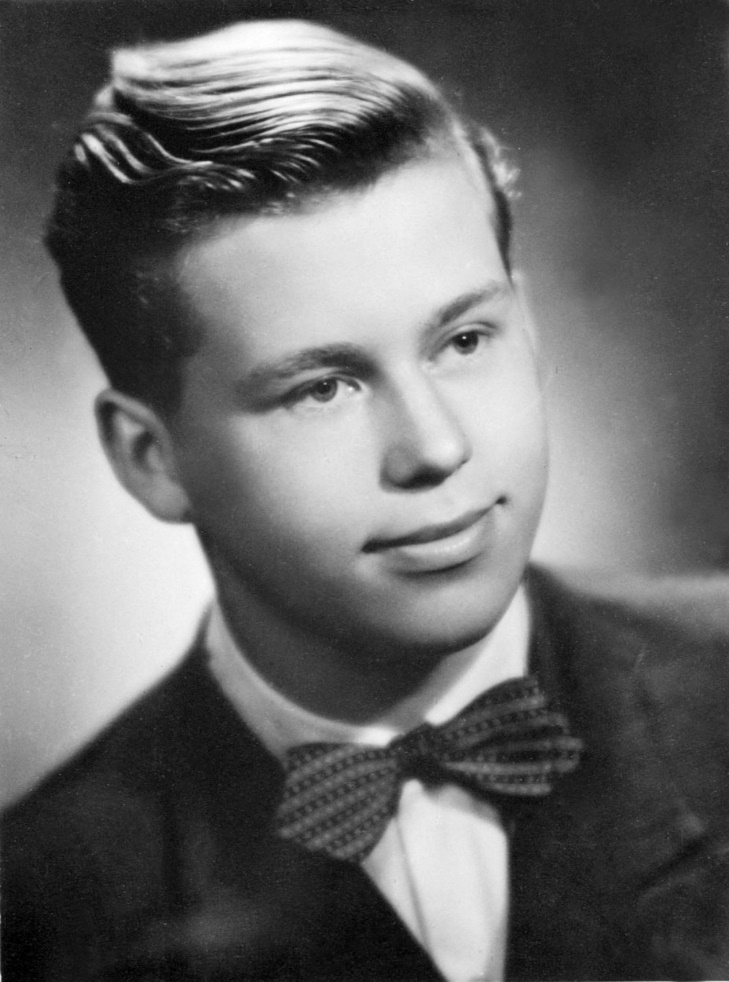 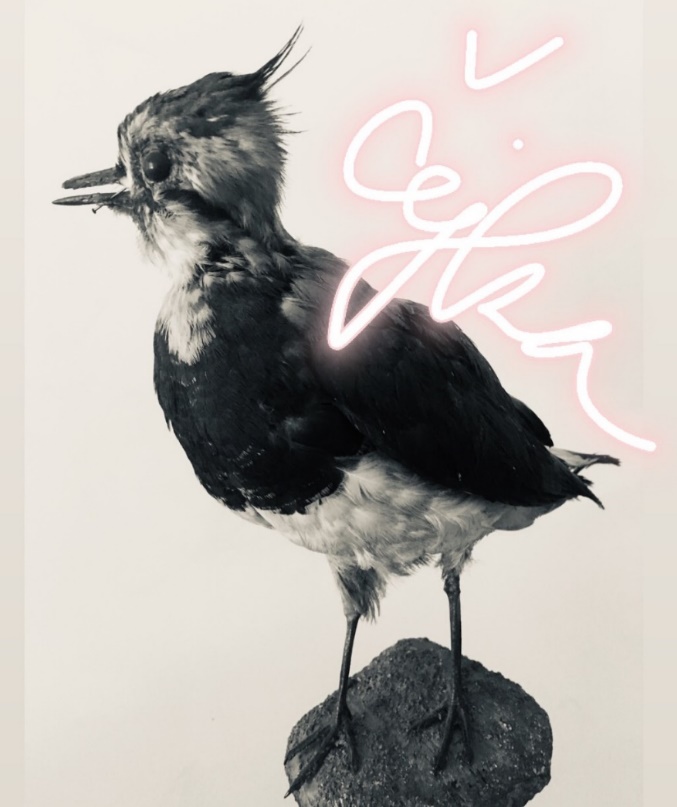 ČEJKA 2022literární poznávačka
2.
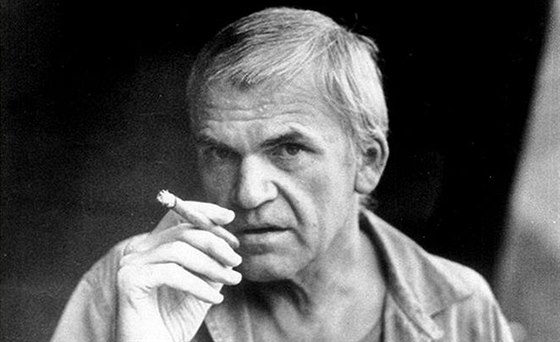 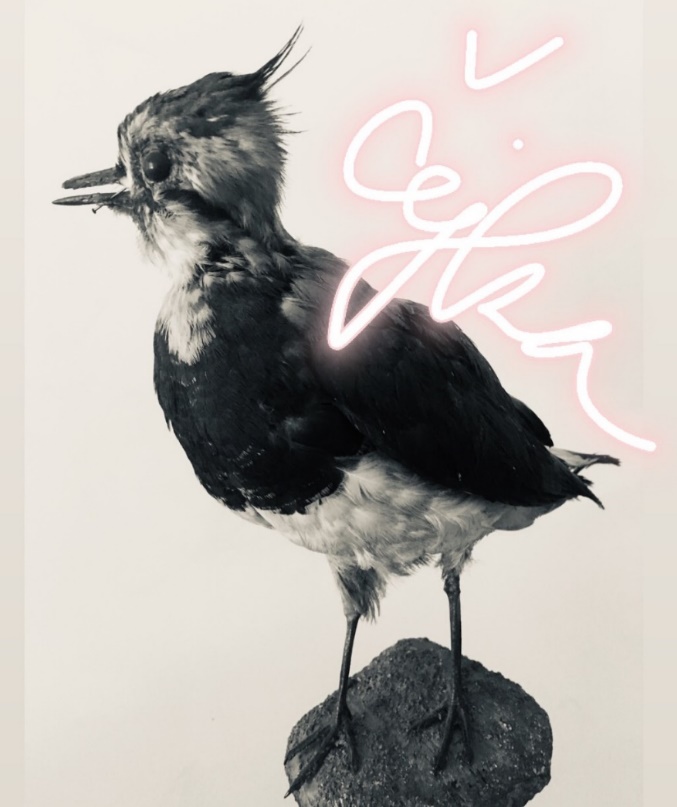 ČEJKA 2022literární poznávačka
3.
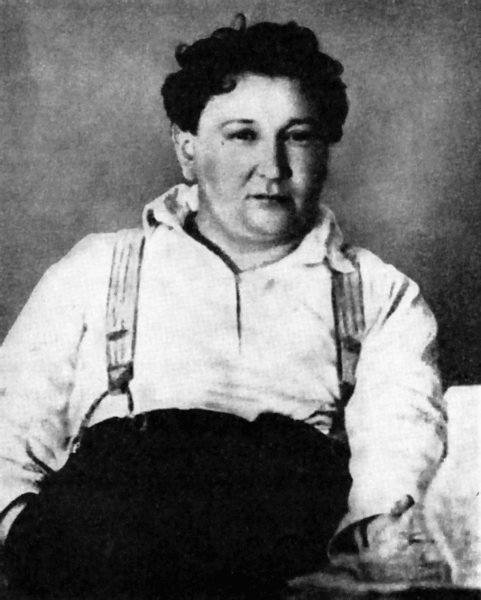 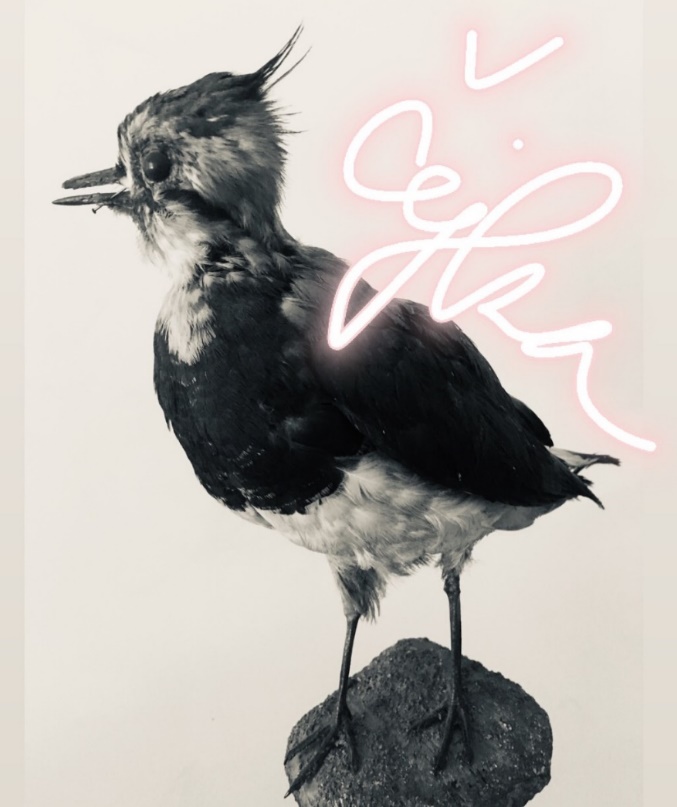 ČEJKA 2022literární poznávačka
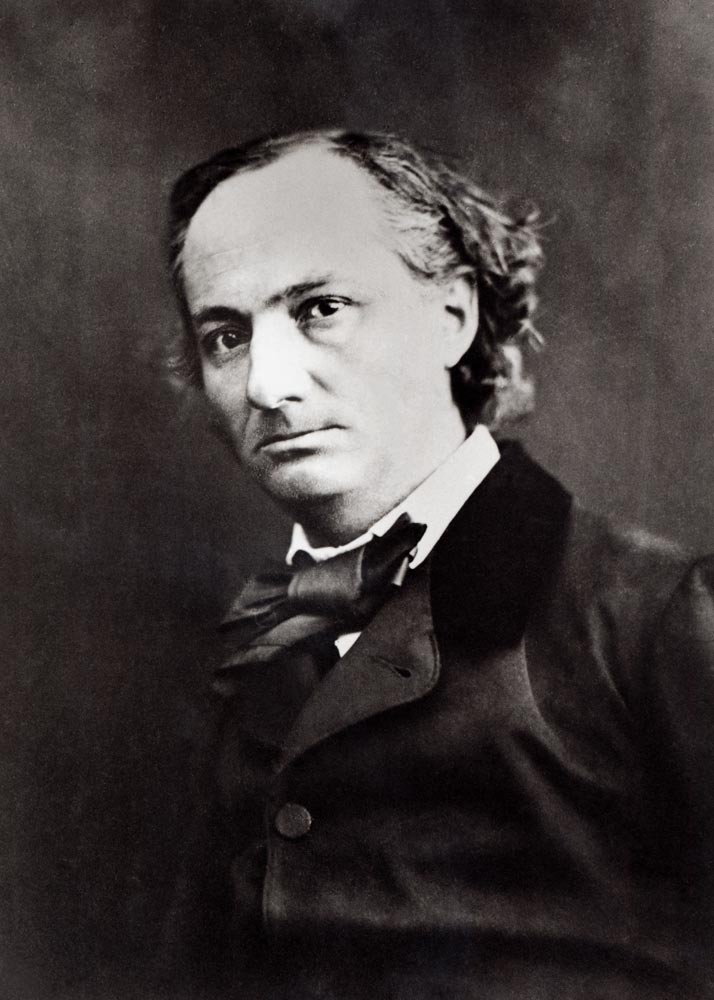 4.
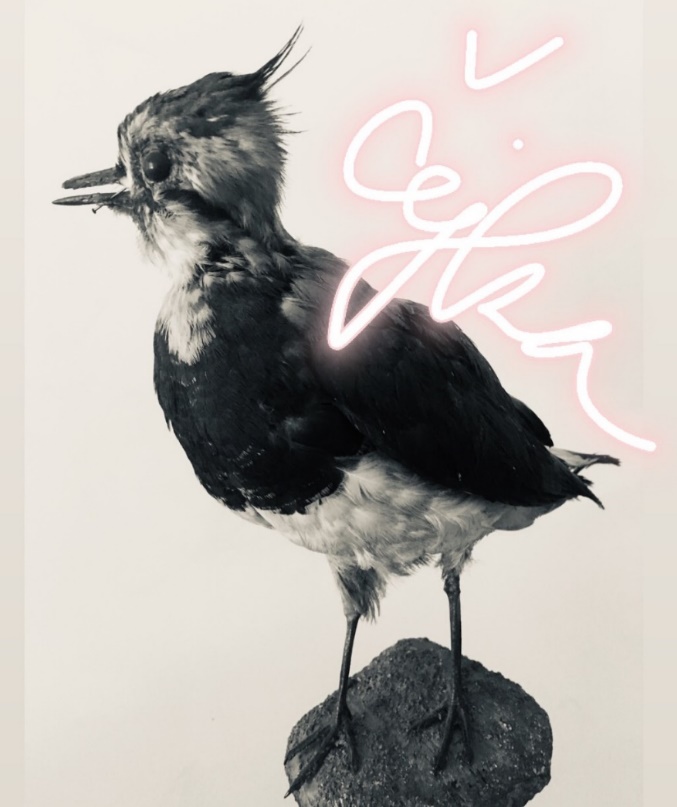 ČEJKA 2022literární poznávačka
5.
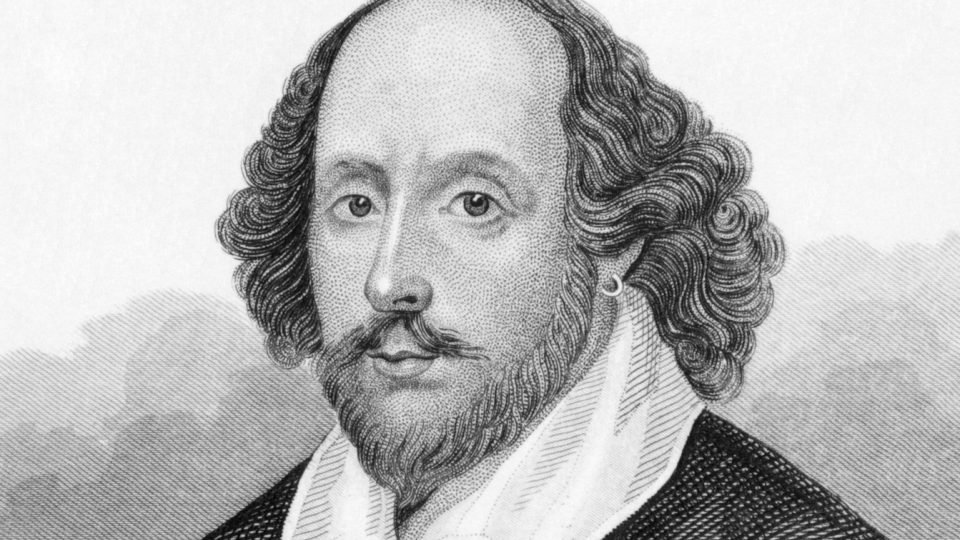 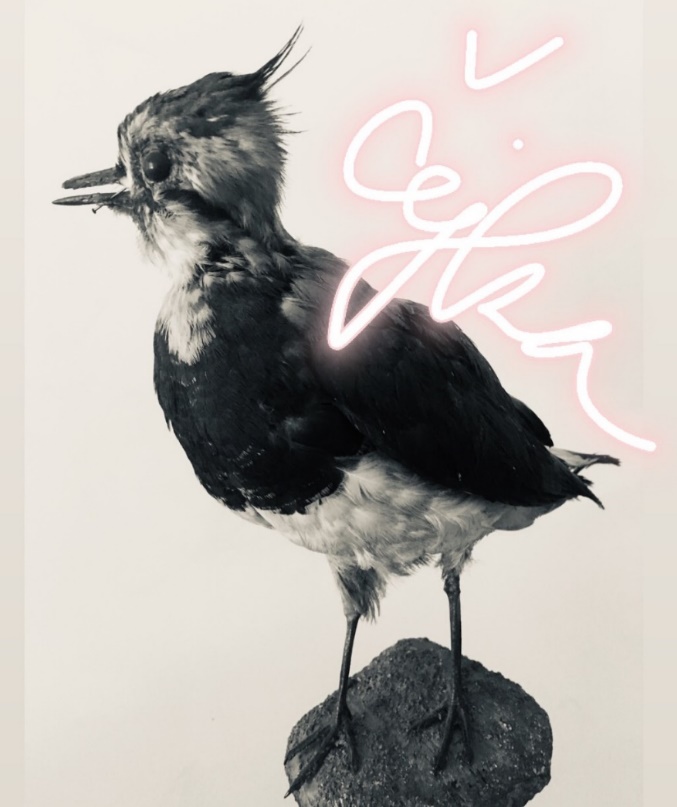 ČEJKA 2022literární poznávačka
6.
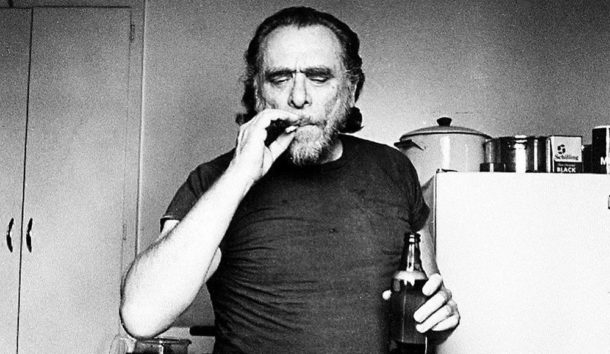 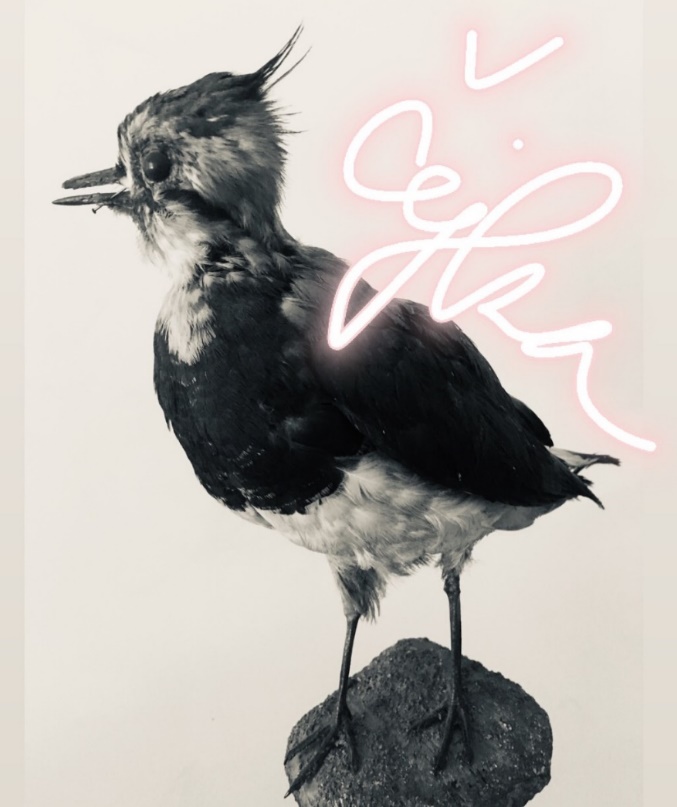 ČEJKA 2022literární poznávačka
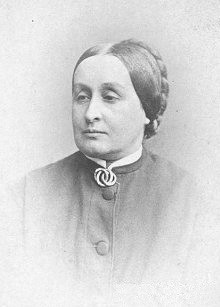 7.
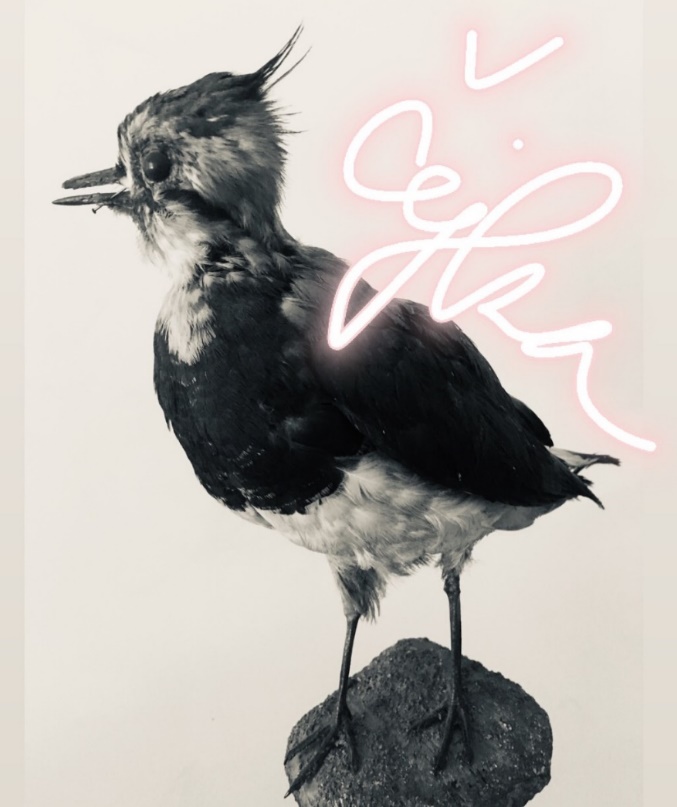 ČEJKA 2022literární poznávačka
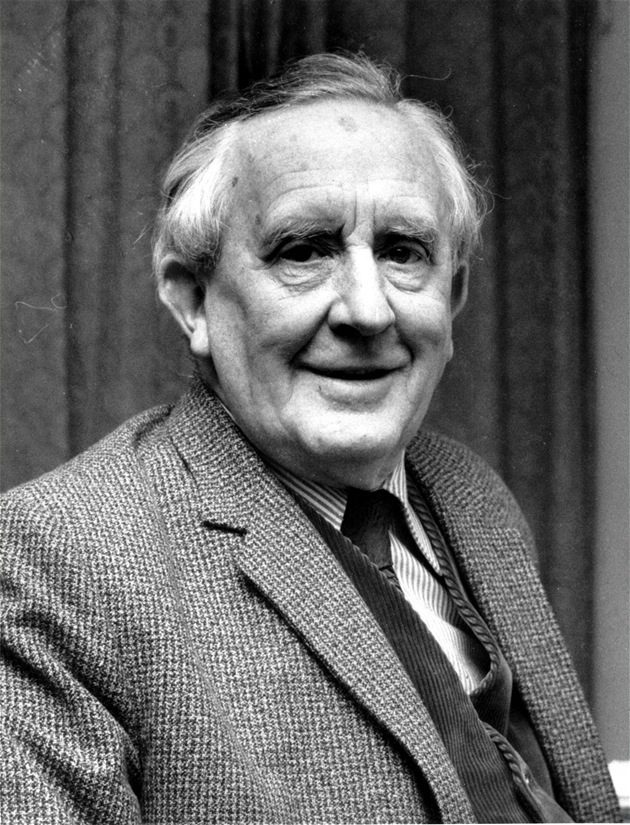 8.
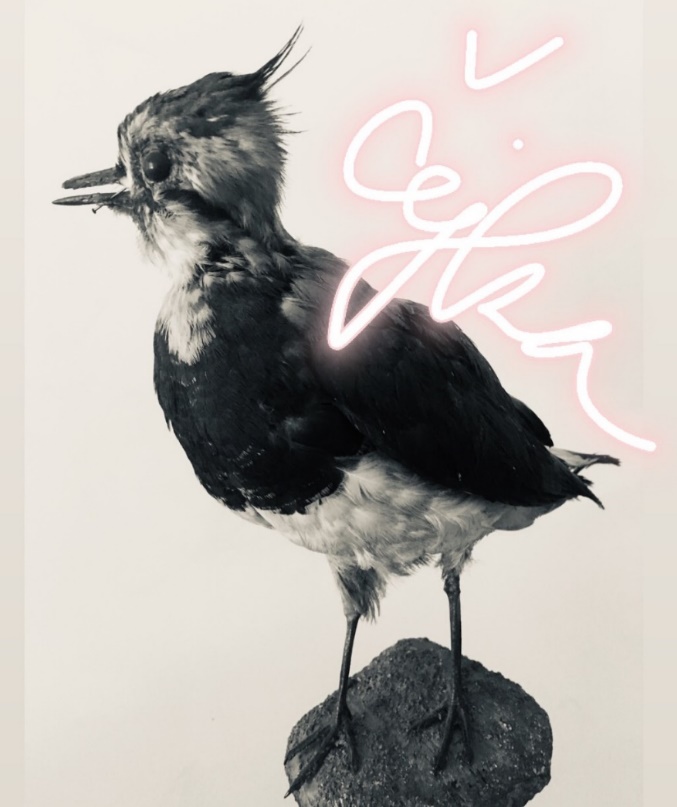 ČEJKA 2022literární poznávačka
9.
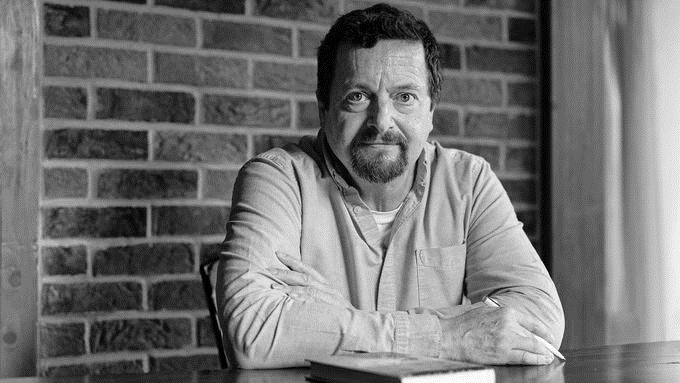 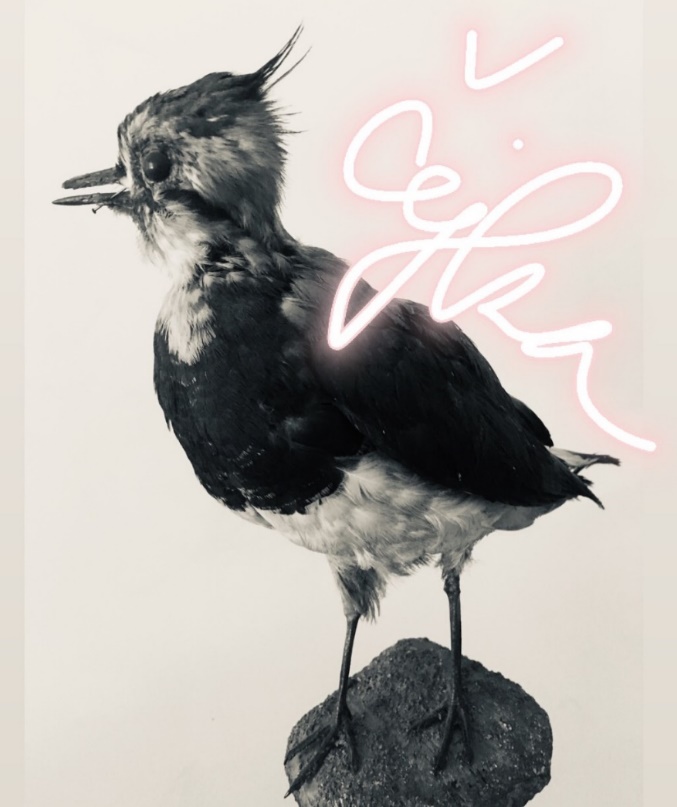 ČEJKA 2022literární poznávačka
10.
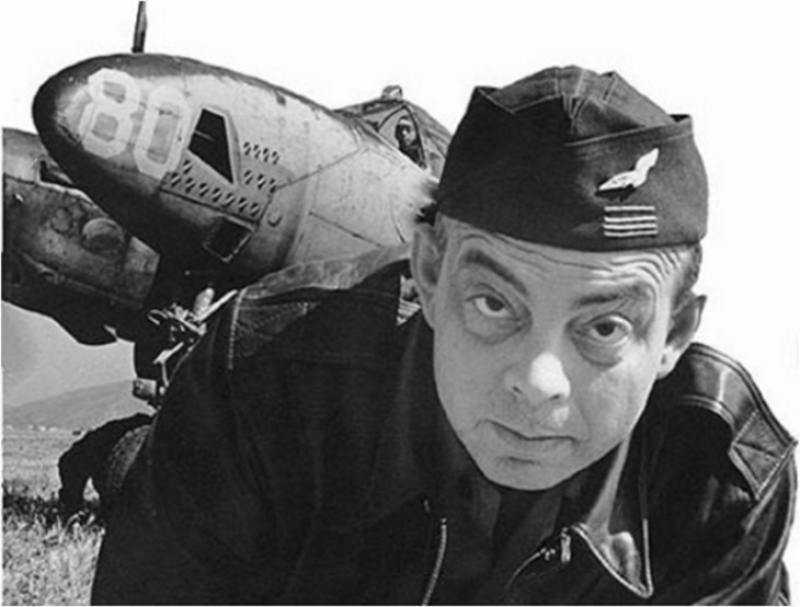 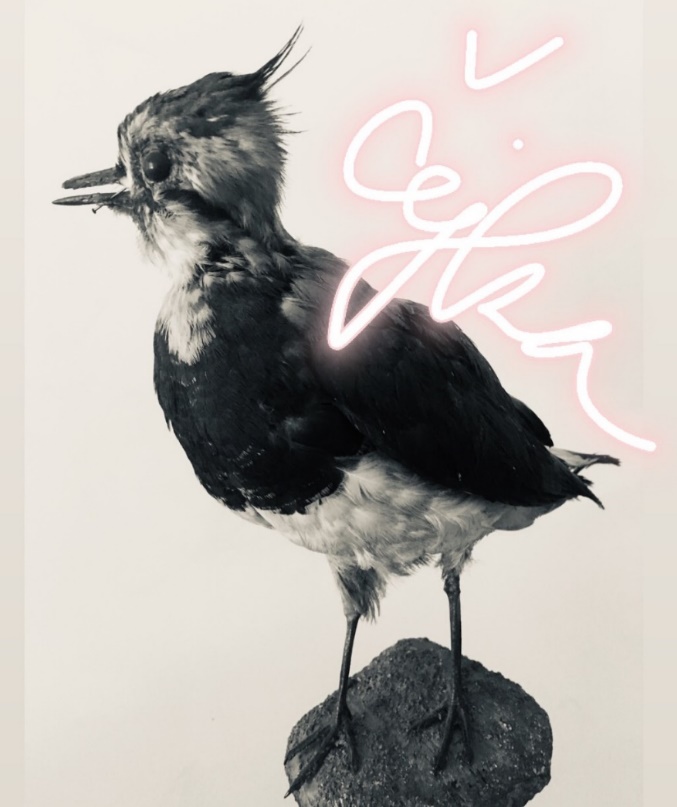 Poznej literární postavu podle ilustrace
ČEJKA 2022literární poznávačka
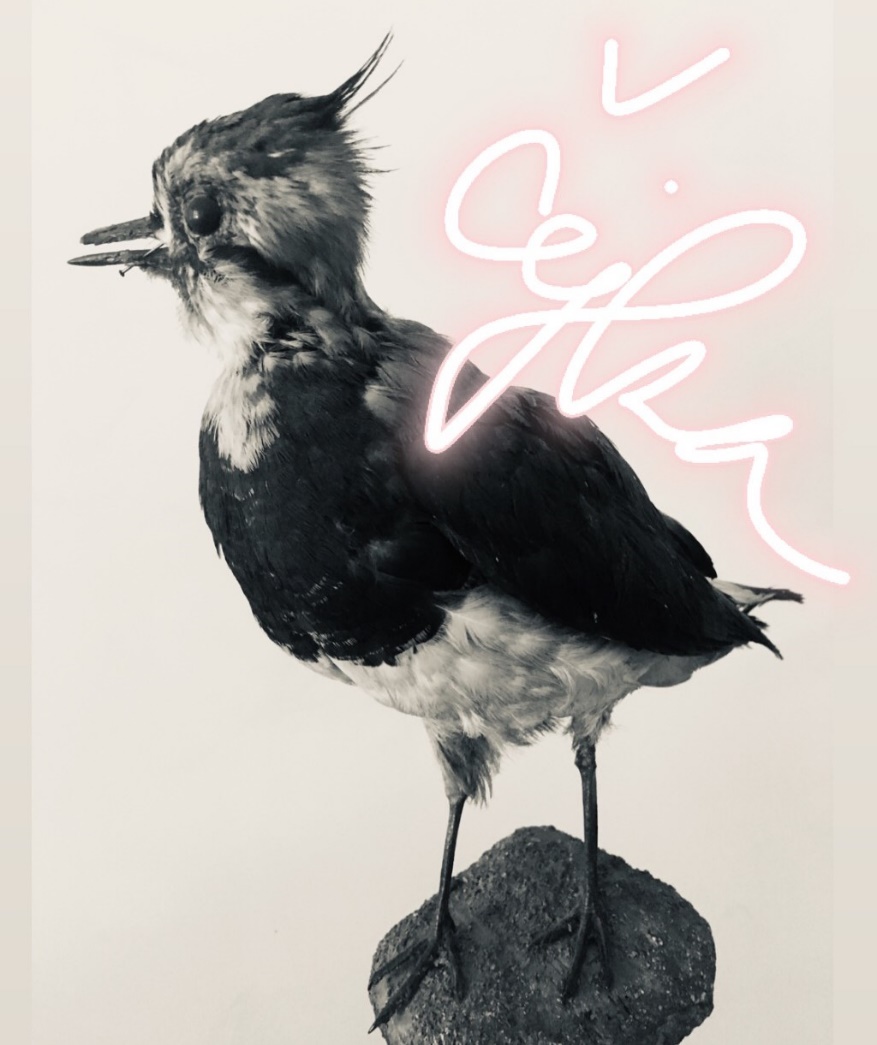 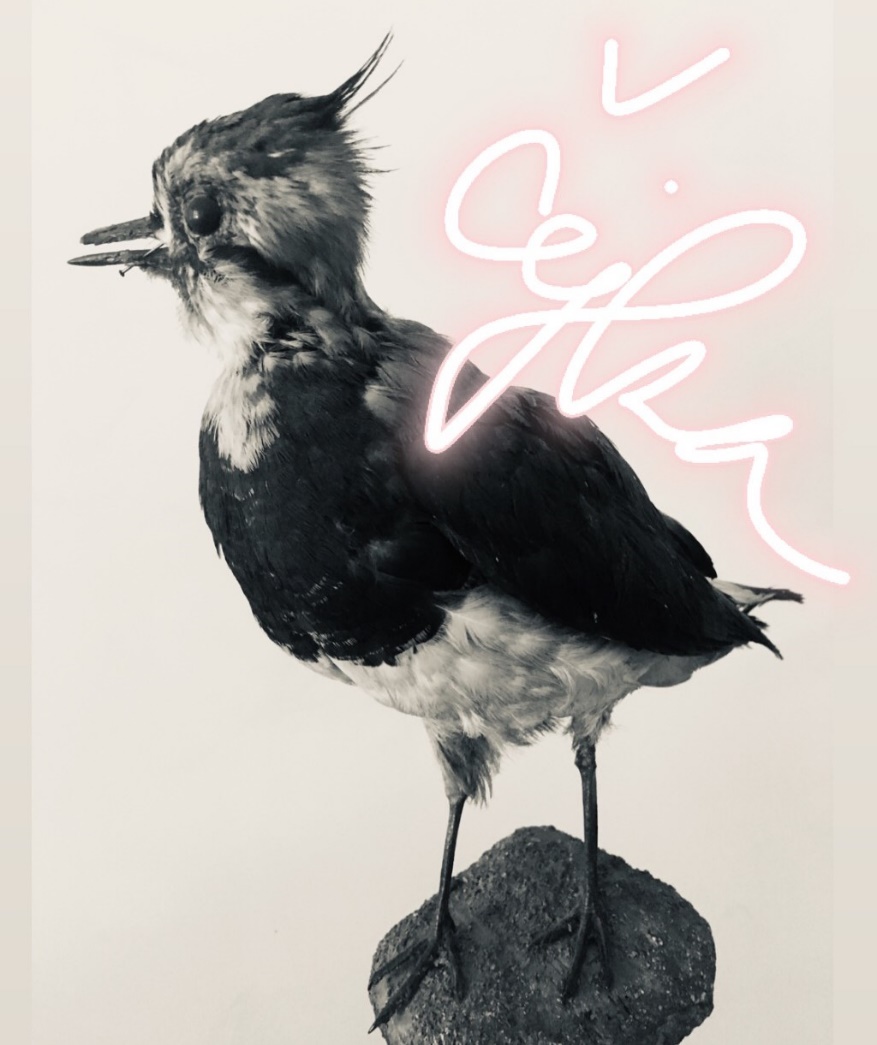 Zjisti, jaká fiktivní postava/y se skrývá/jí pod ilustrací.
Tvým úkolem je napsat jeho/její jméno. V případě, že je na ilustraci více postav, přičítají se bonusové body.
ČEJKA 2022literární poznávačka
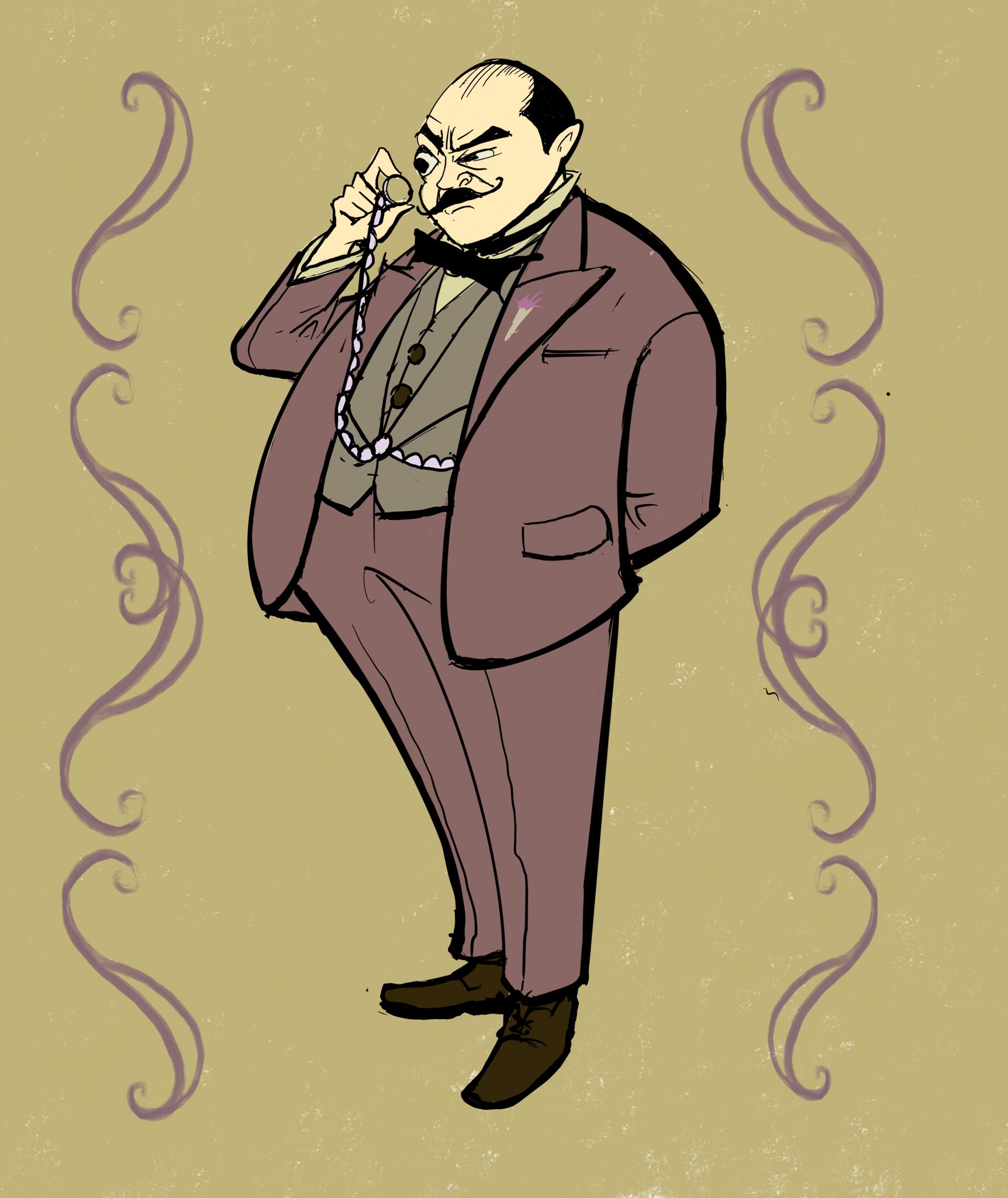 1.
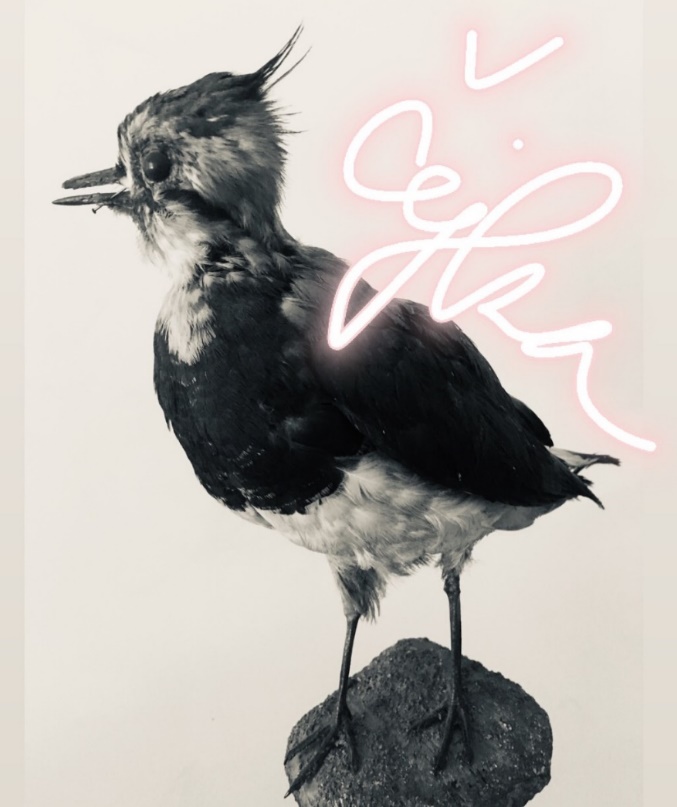 ČEJKA 2022literární poznávačka
2.
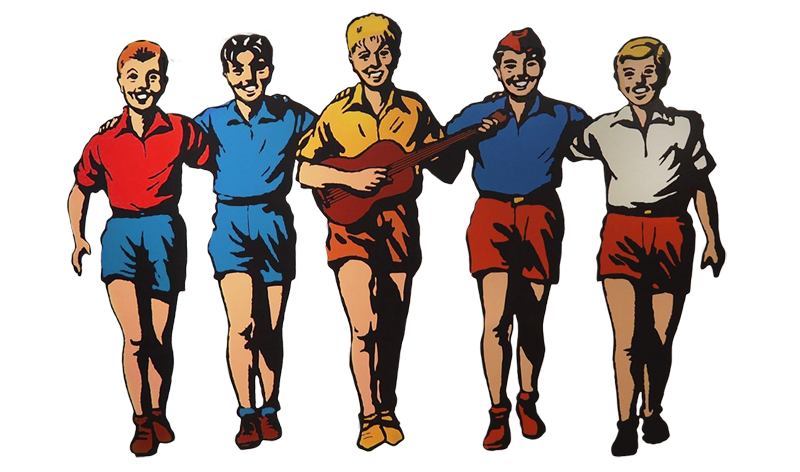 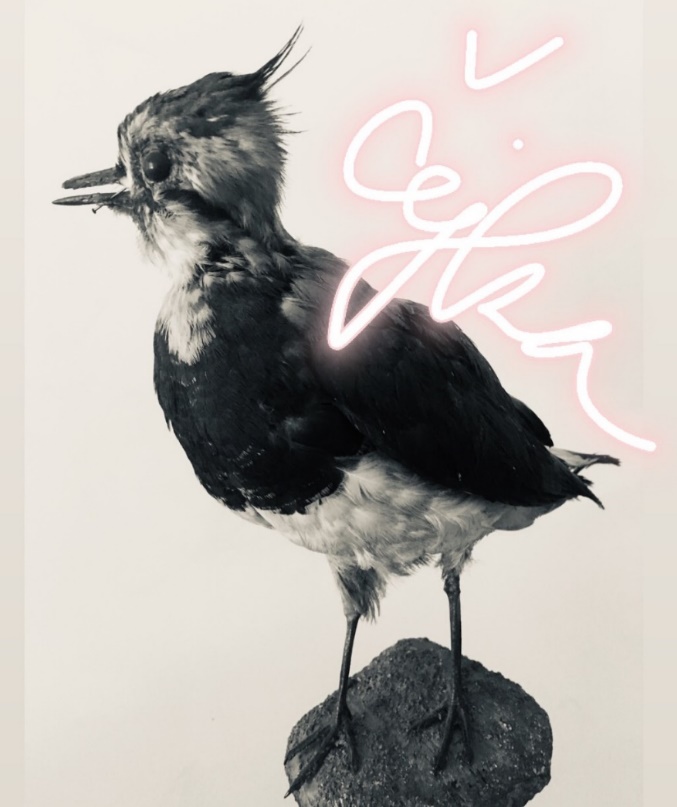 ČEJKA 2022literární poznávačka
3.
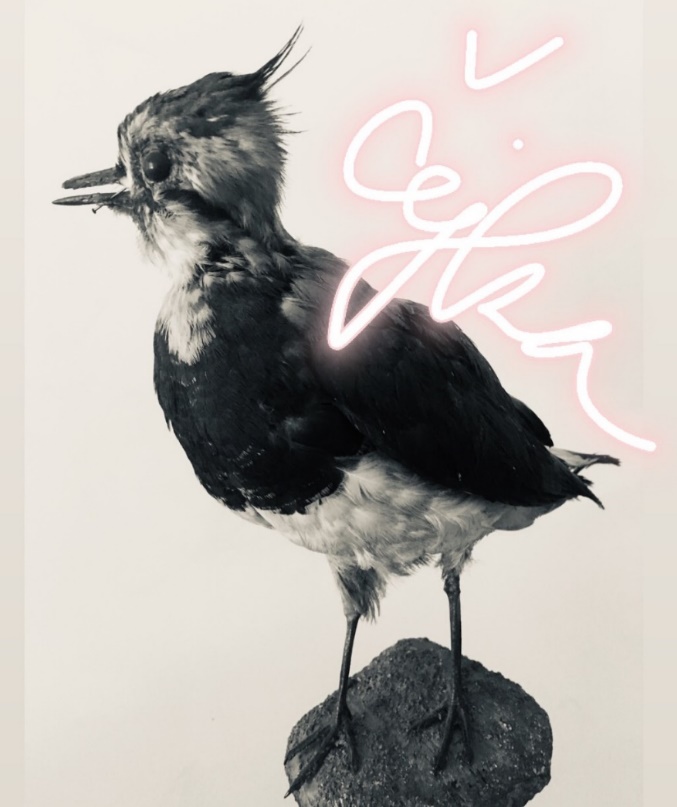 ČEJKA 2022literární poznávačka
4.
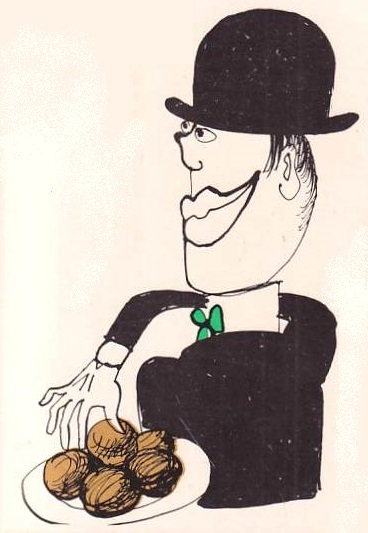 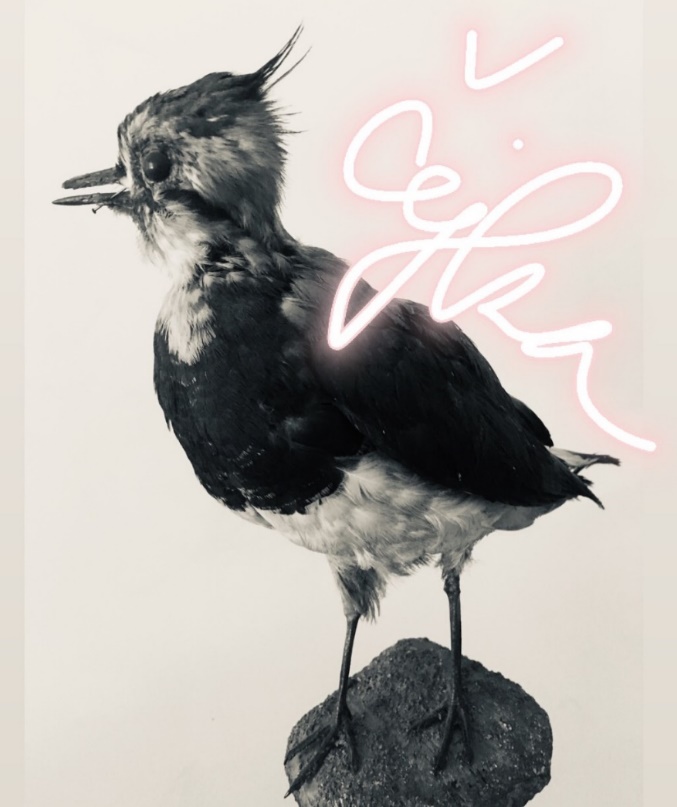 ČEJKA 2022literární poznávačka
5.
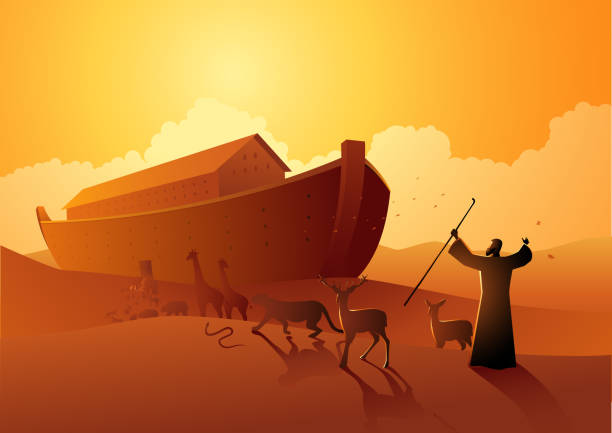 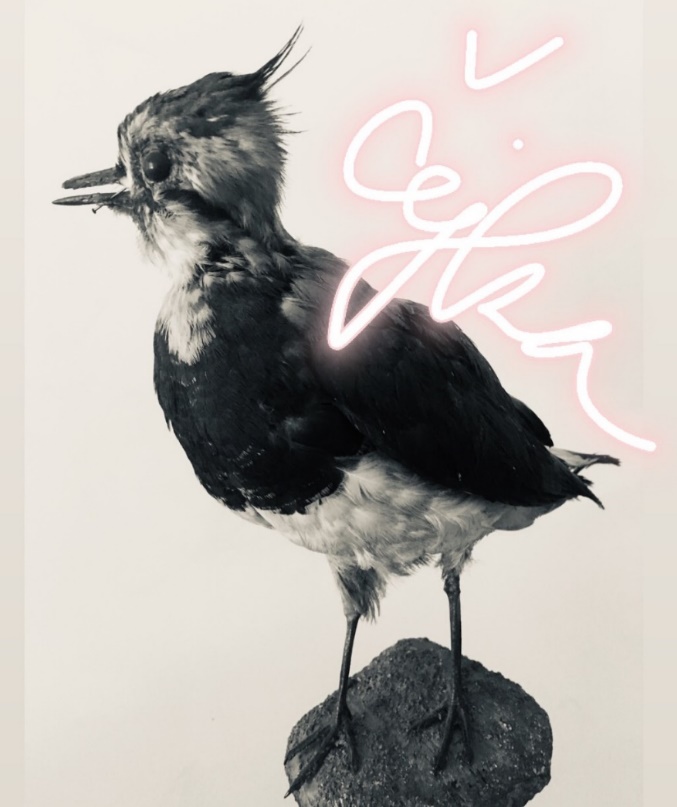 ČEJKA 2022literární poznávačka
6.
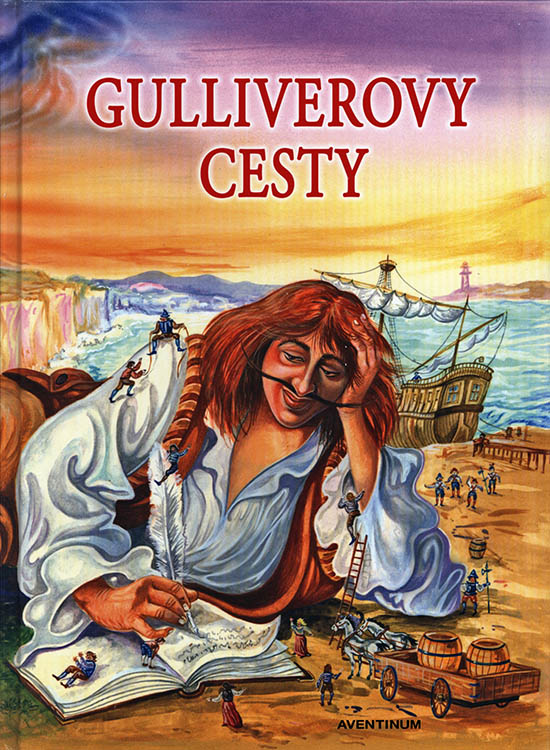 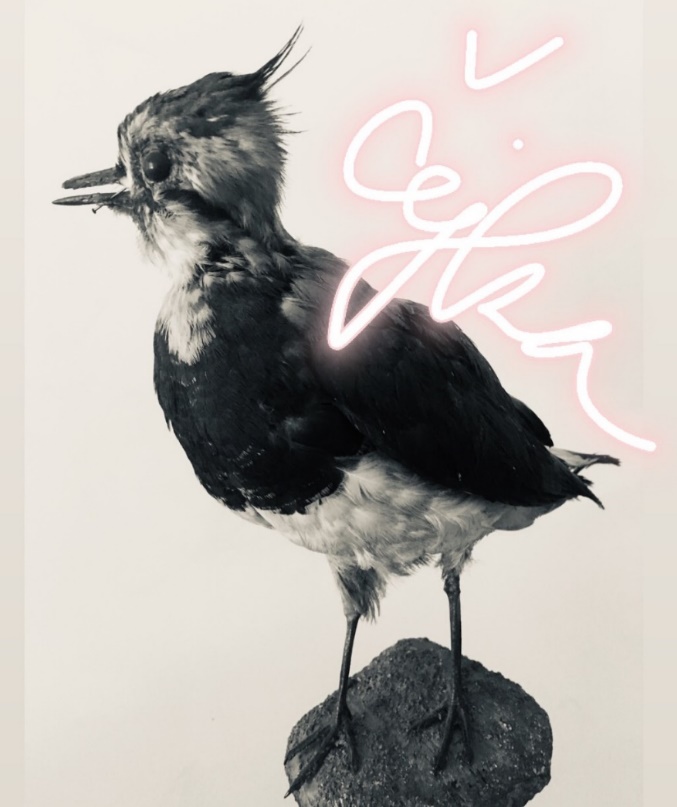 ČEJKA 2022literární poznávačka
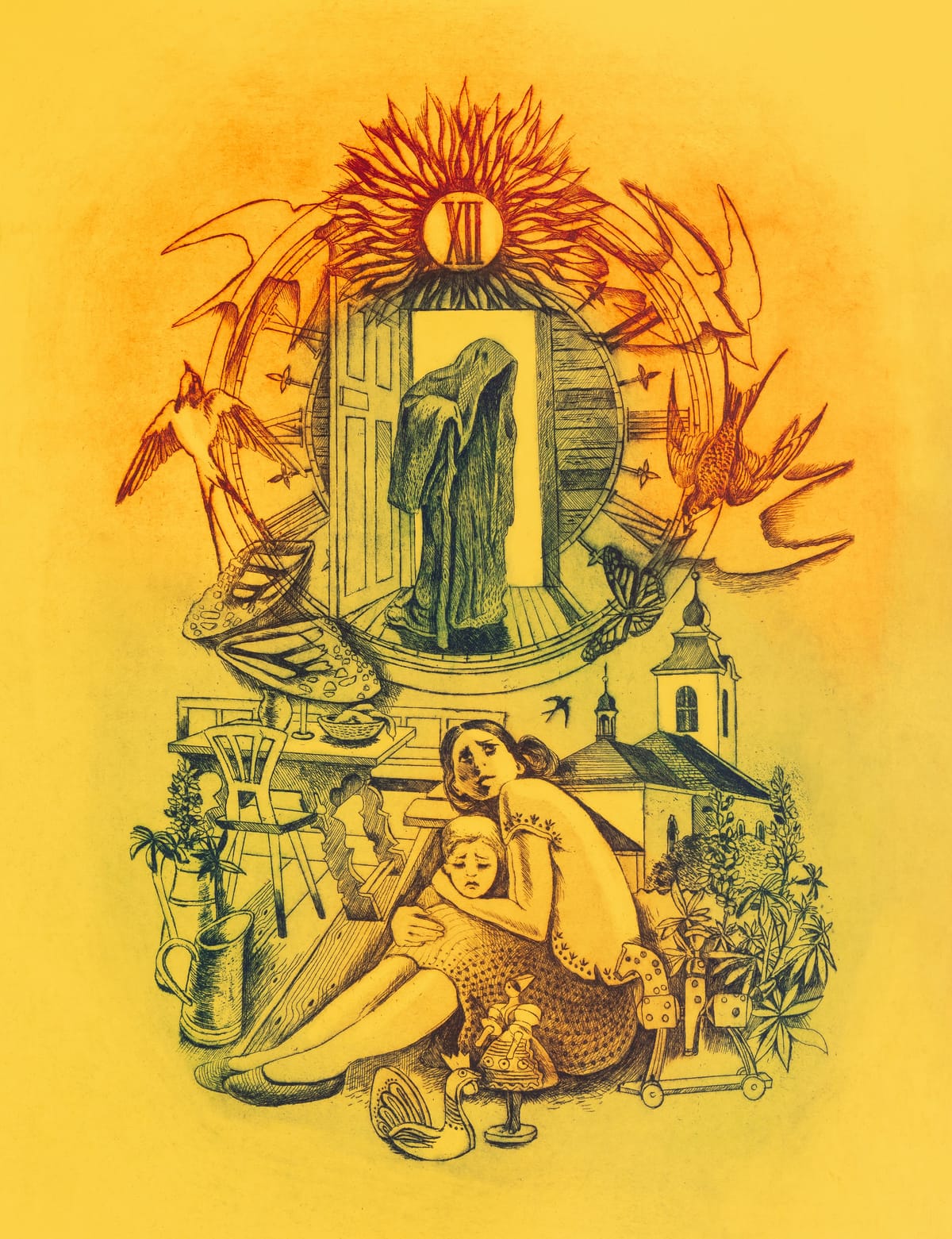 7.
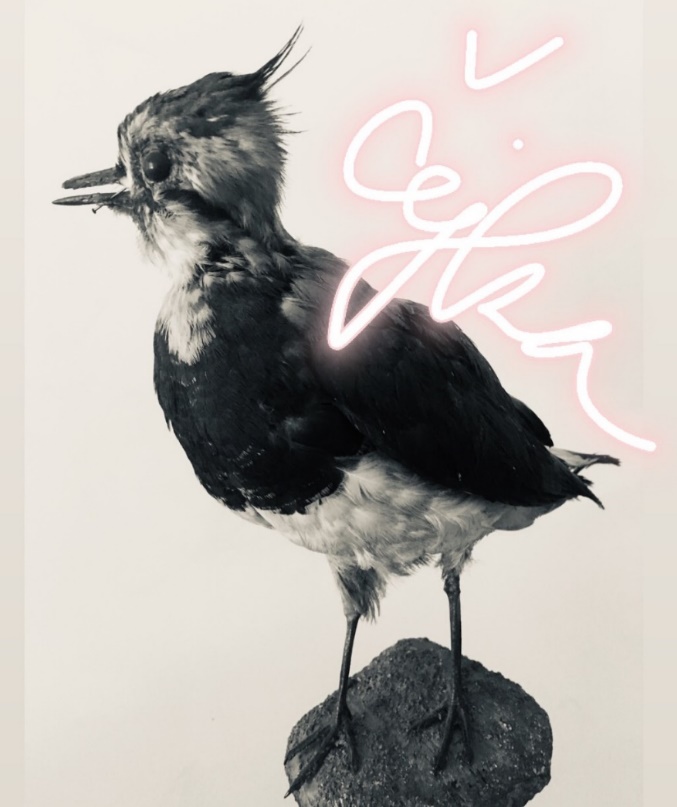 ČEJKA 2022literární poznávačka
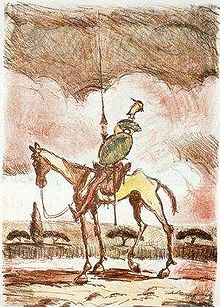 8.
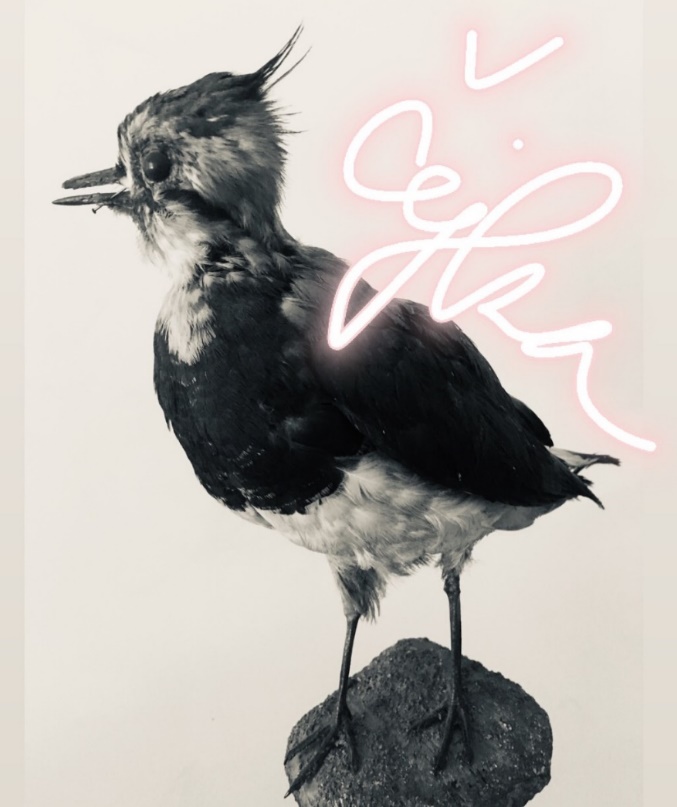 ČEJKA 2022literární poznávačka
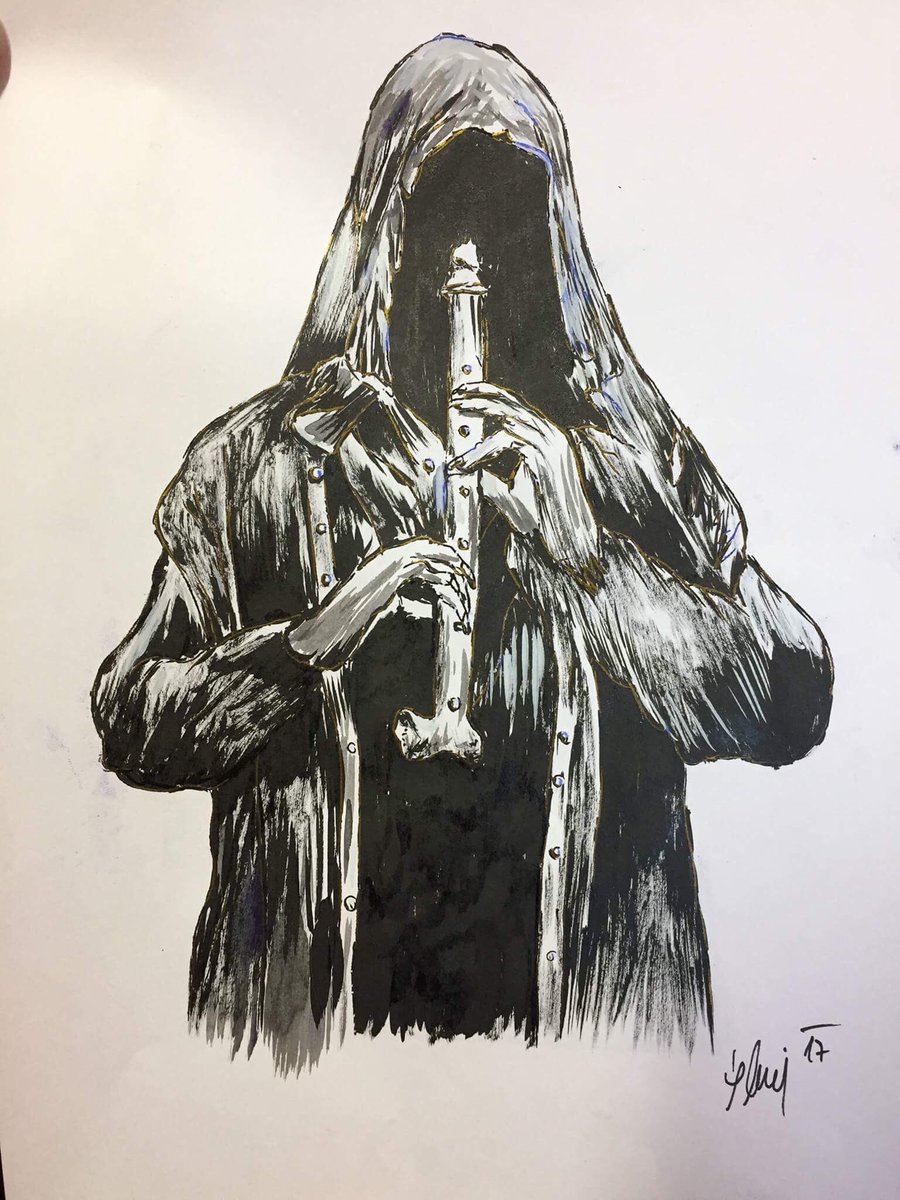 9.
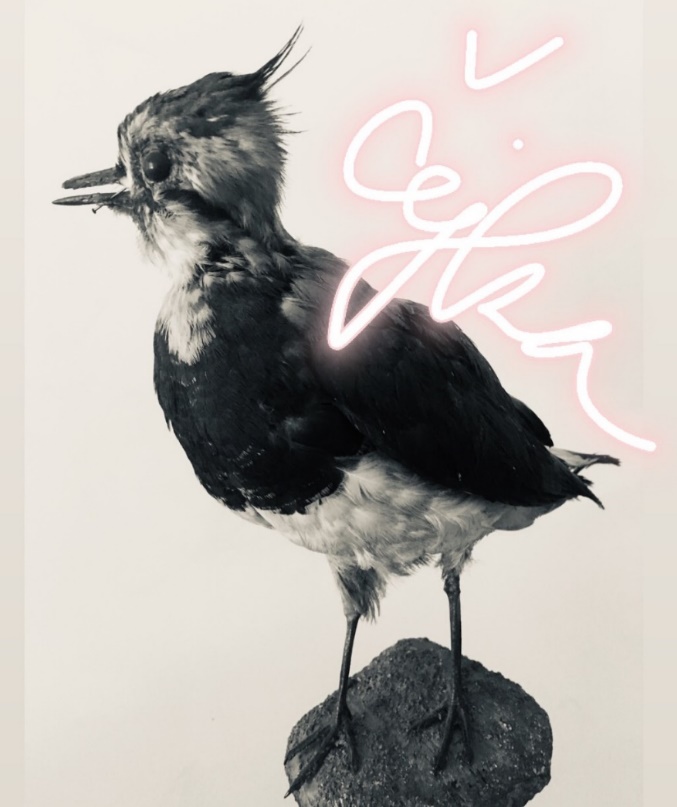 ČEJKA 2022literární poznávačka
10.
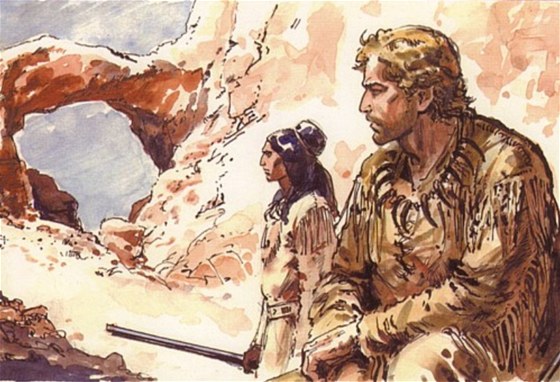 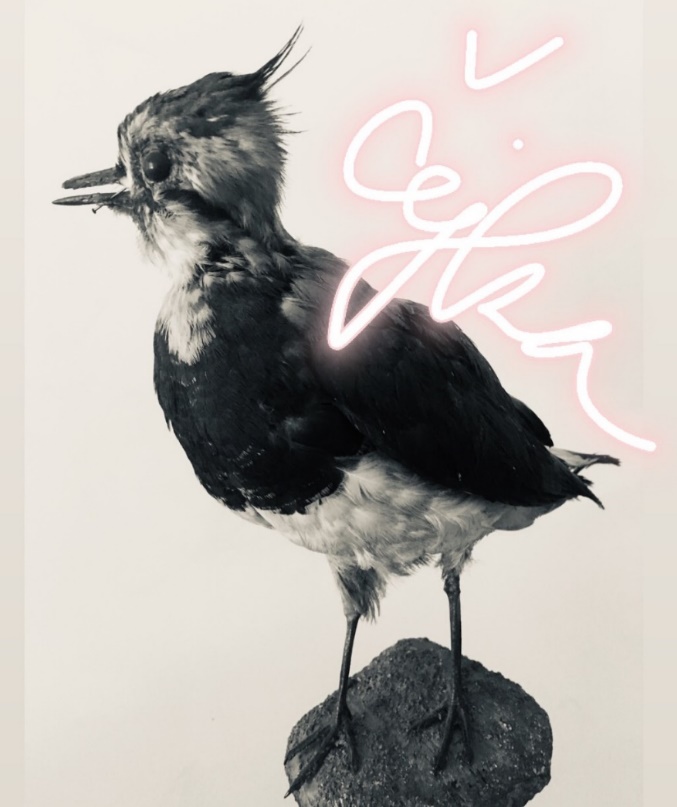 Poznej knihu na základě úryvku
ČEJKA 2022literární poznávačka
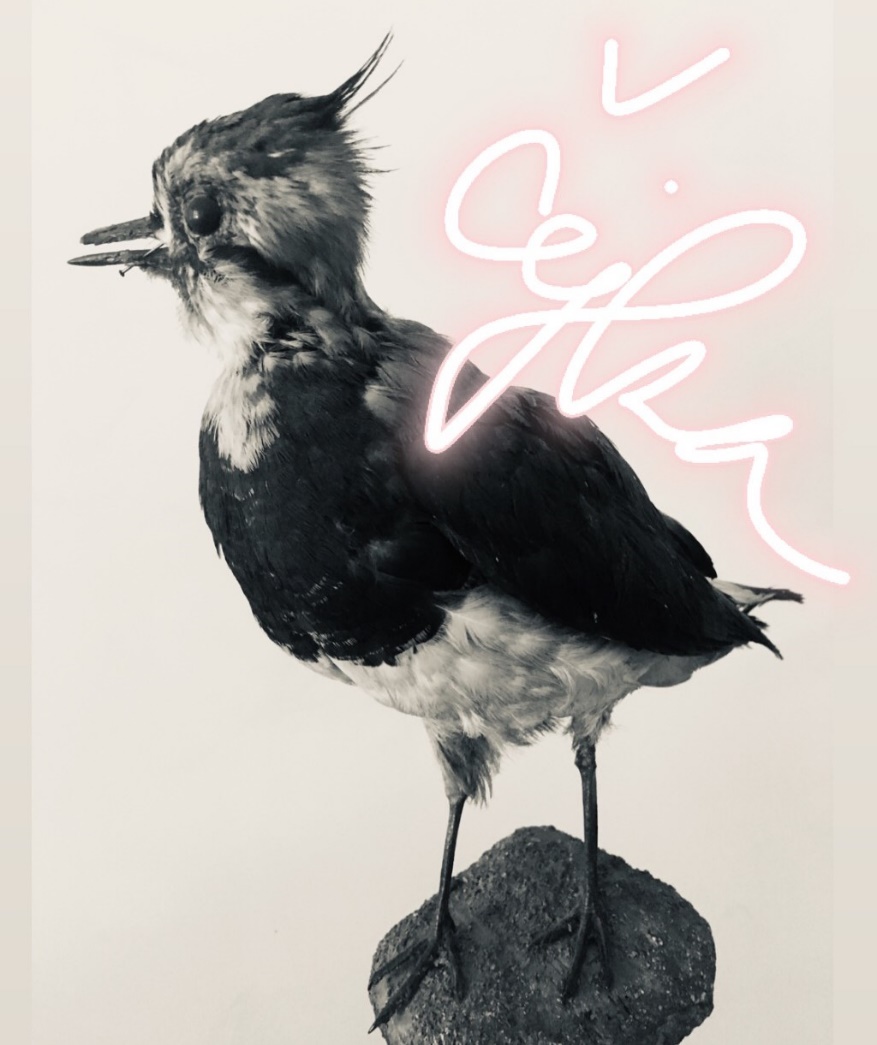 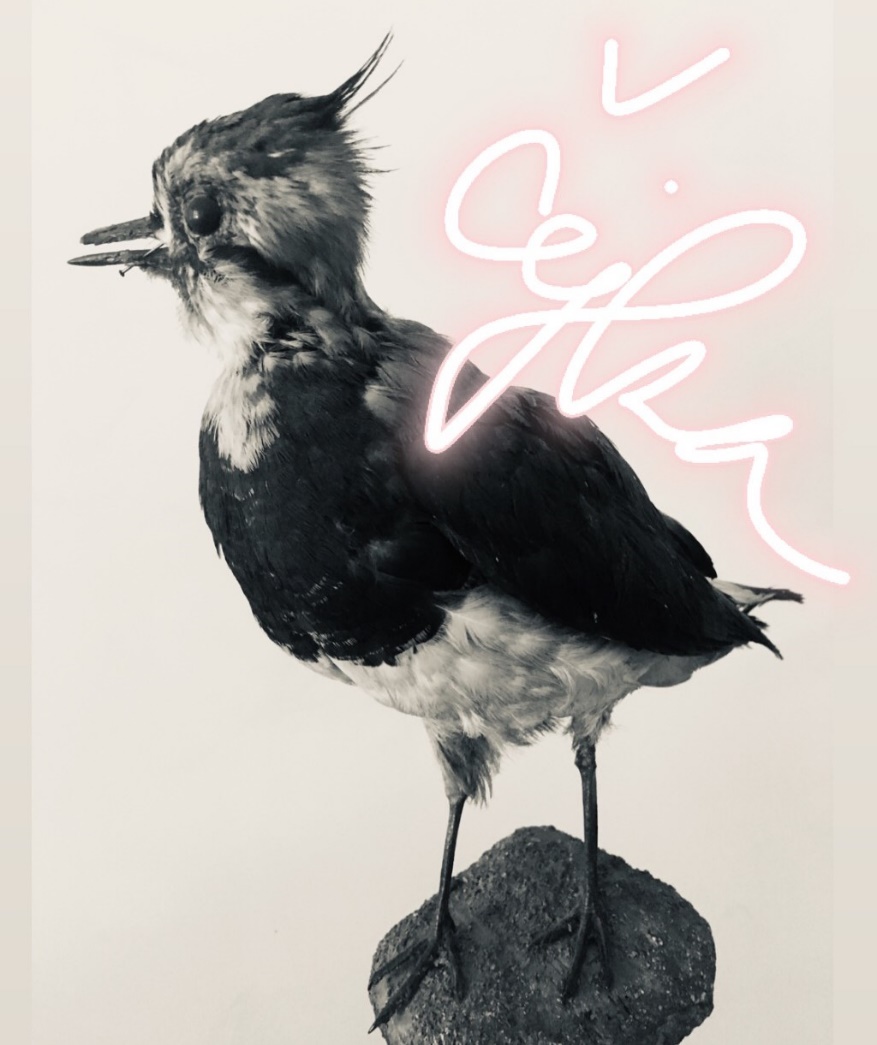 Uhádni název literárního díla po přečtení krátké ukázky. Ke každému dílu napiš, kdo je jeho autorem.
Tvým úkolem je napsat jak titul literárního díla, tak i jeho autora. Za úplnou správnou odpověď dostáváš 2 body.
ČEJKA 2022literární poznávačka
1.
„Všechny šťastné rodiny jsou si podobny, každá nešťastná rodina je nešťastna po svém.“
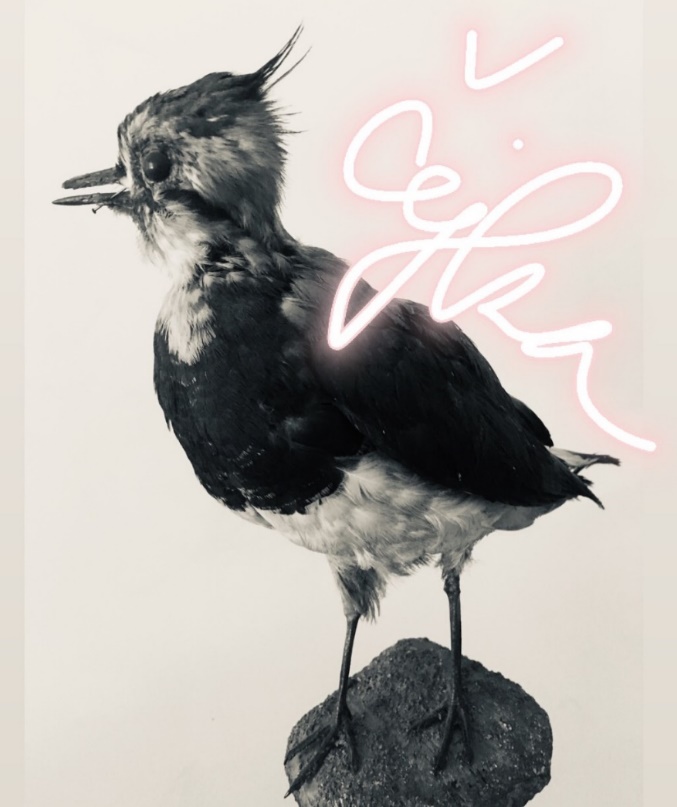 ČEJKA 2022literární poznávačka
2.
Dnes v noci(28. srpna 1930)

Sedím v okně a bdím. Přes jedno ramenopřelévají se mi teplé vůně kopřiv,druhé zamrzá v černých ledech světnice.Odjelas navečer ve žlutém vozese záclonkami. Dnes ráno jsi ke mněvztáhla dlaně -
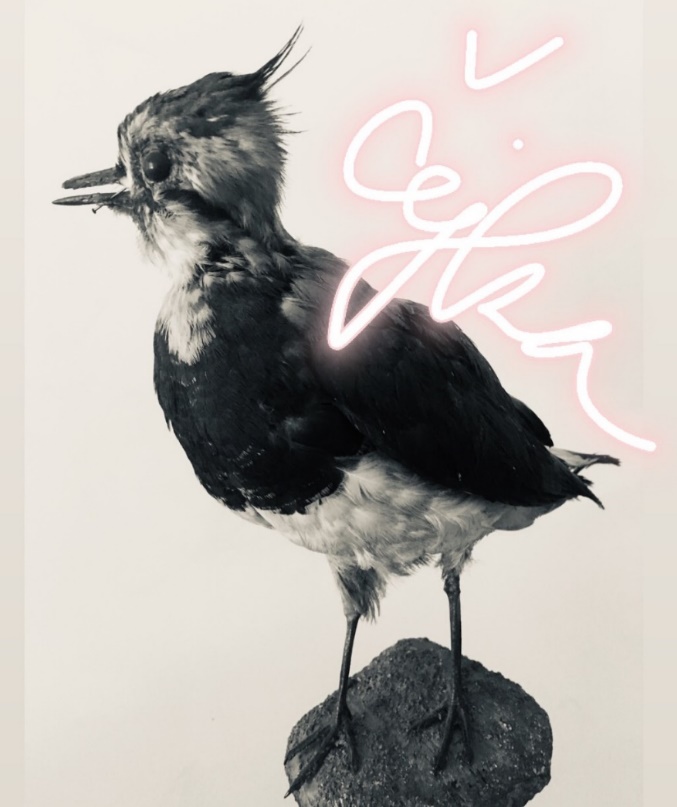 ČEJKA 2022literární poznávačka
3.
„Ve vzdáleném, starobylém seskupení rozměrů, v astrální rovině, která původně vůbec nebyla určena k pohybu, se zachvěly a rozdělily spletené hvězdné mlhy...Pohleďme...“
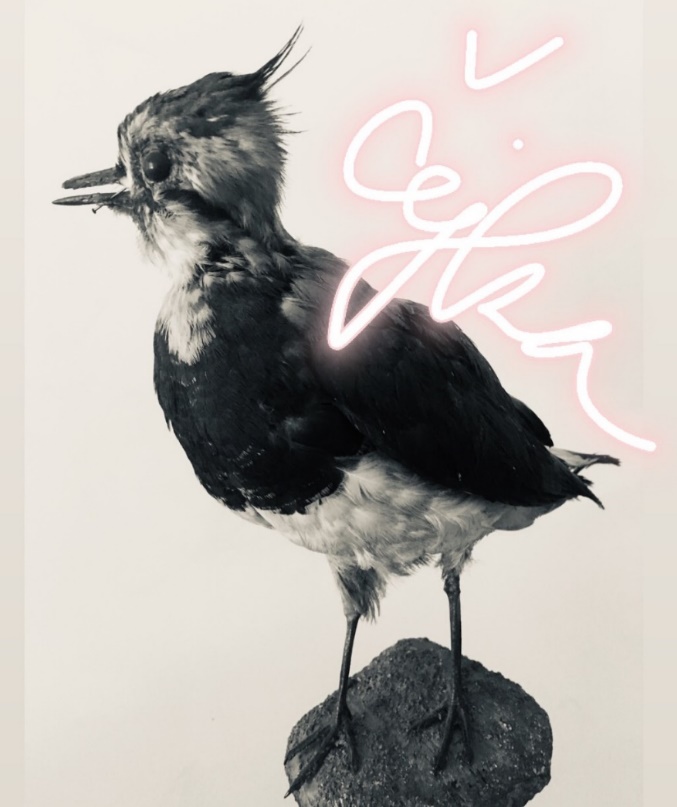 ČEJKA 2022literární poznávačka
4.
„Srdcová Královna napekla vdolkyjedenkrát o žních:Srdcový spodek jí ukradl vdolky,hned bylo po nich.“
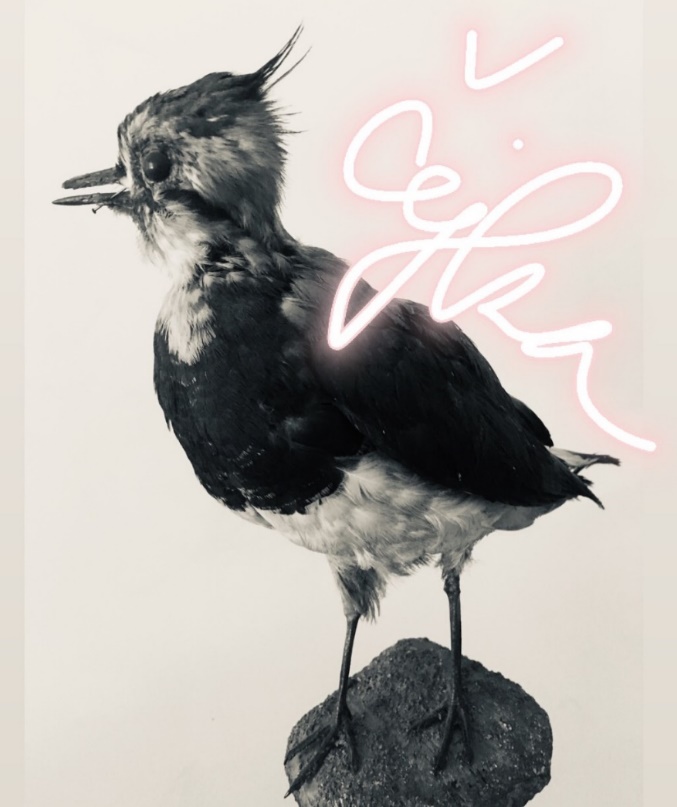 ČEJKA 2022literární poznávačka
5.
„Konečně poslední naše útočiště jest útěk a jestli, krásná Eliso, vaše láska je tak pevná... (Spatří Harpagona.) Ano, dcera jest povinna otci svému poslušností! Nemá se právě ohlížeti po kráse svého manžela, a jakmile ten velký důvod bez věna se objeví, má býti ochotna vzíti si toho, koho jí otec nabízí!“
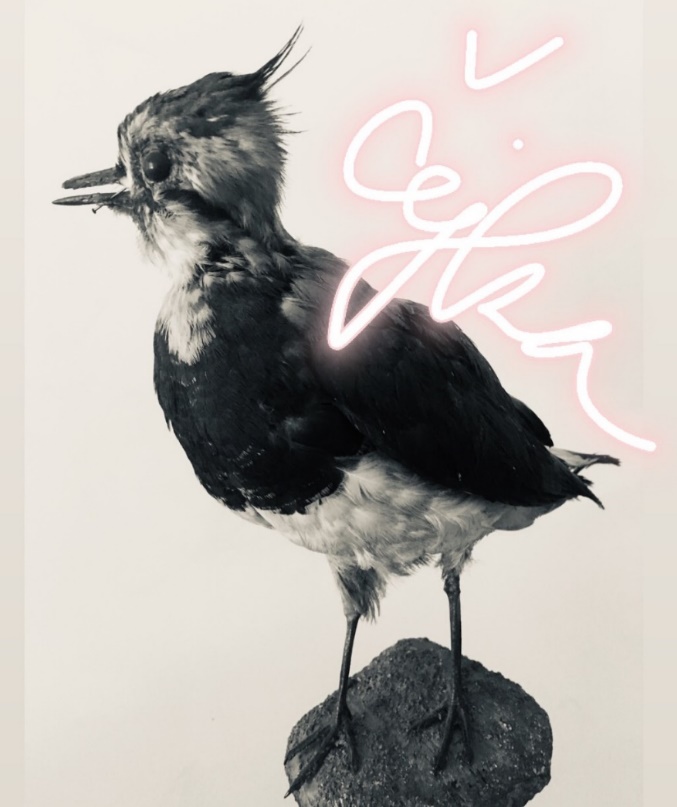 ČEJKA 2022literární poznávačka
6.
„Já píši vám - co mohu více?Co ještě mohu dodati?Teď vím, že máte právo sicemne pohrdáním trestati,leč ještě věřím, nešťastnice,že mne váš milosrdný soudnemůže přece zavrhnout.“
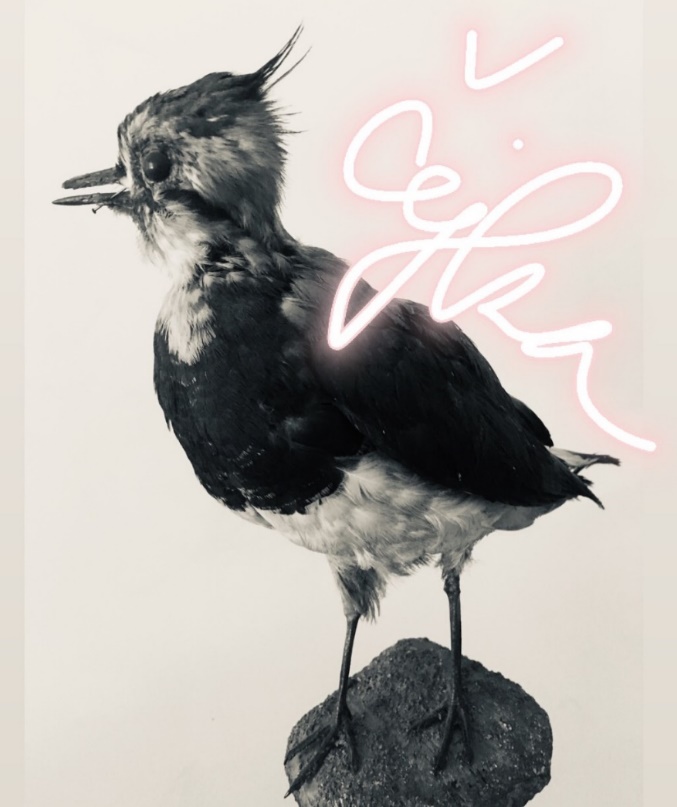 ČEJKA 2022literární poznávačka
7.
„Naposledy, naposledy otvírám oči. Neuvidí už slunce: kalný, mlhavý den je zakrývá. Truchli tedy, přírodo! Tvůj syn, tvůj přítel, tvůj milenec se blíží svému konci. Lotto, je to pocit, který nemá sobě rovného (a přece je nejpodobnější mlžnému snění), řekneš-li si: to je poslední jitro. Poslední! Lotto, nemám dost sil, abych pochopil slovo: poslední! Což tu nestojím ve vší síle, a zítra budu bezvládně natažen na zemi. Zemřít!“
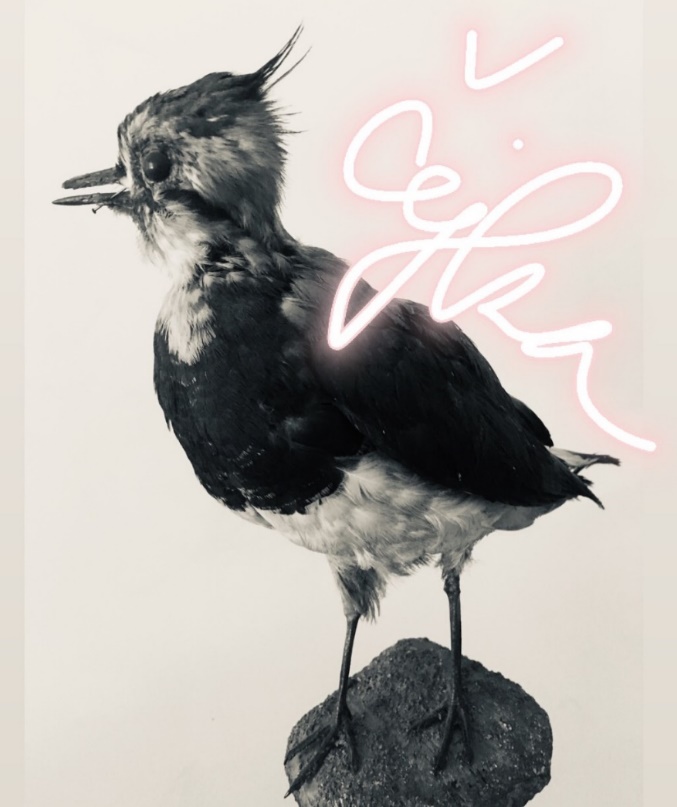 ČEJKA 2022literární poznávačka
8.
„Lakmé byla zpopelněna v Chrudimi u Slatiňan... a pan Kopfrkingl byl po svatodušních svátcích jmenován ředitelem pražského krematorie.“
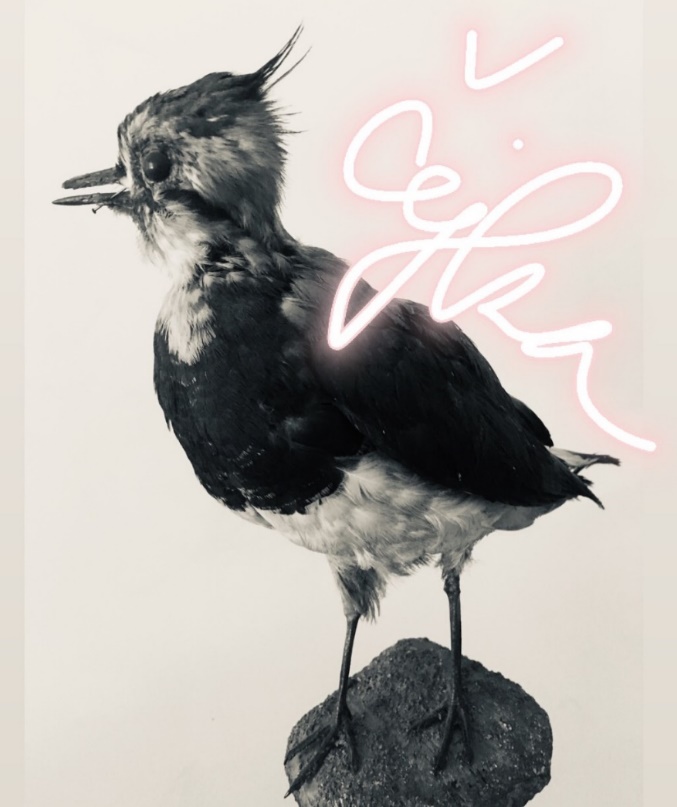 ČEJKA 2022literární poznávačka
9.
„Jenže Kačenka, tak já říkám totiž mojí mámě, jenže Kačenka taky nevěděla, proč si to ta pani družinářka udělala. Tátovi potom v kuchyni říkala, že jí uštvaly ty svině. To asi myslela Rusové nebo možná komunisti, protože Rusové a komunisti jsou svině, ale nesmí se to říkat.
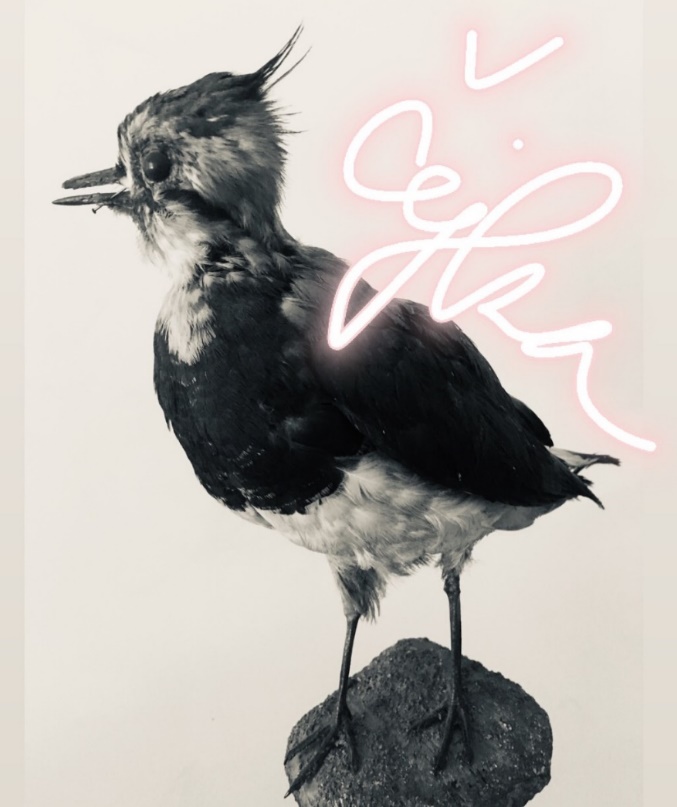 ČEJKA 2022literární poznávačka
10.
„‚Jen klid a sílu, dědku!‘ povzbudil se nahlas.Při příštím okruhu se rybě vynořil hřbet, ale bylo to trochu příliš daleko od člunu.“
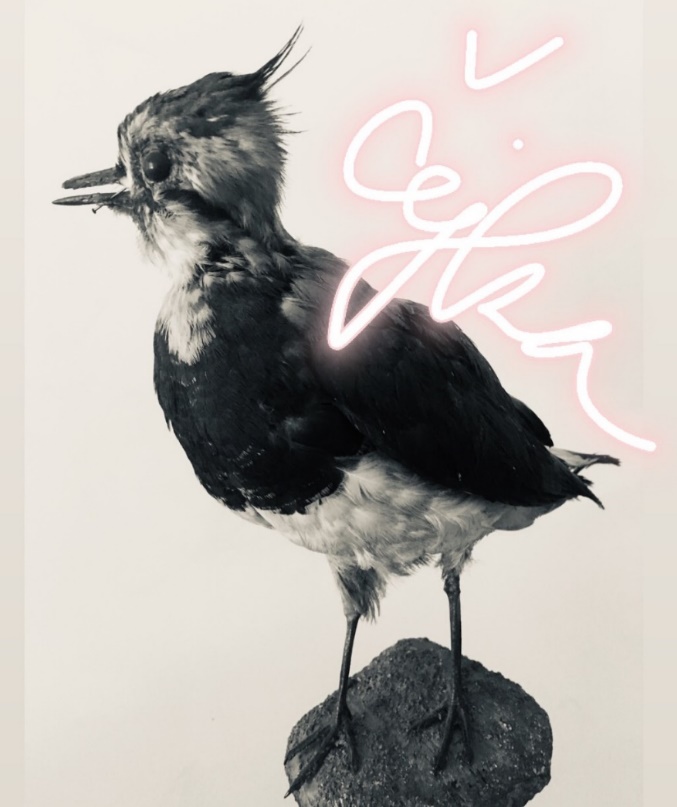 Poznej knihu podle indicií
ČEJKA 2022literární poznávačka
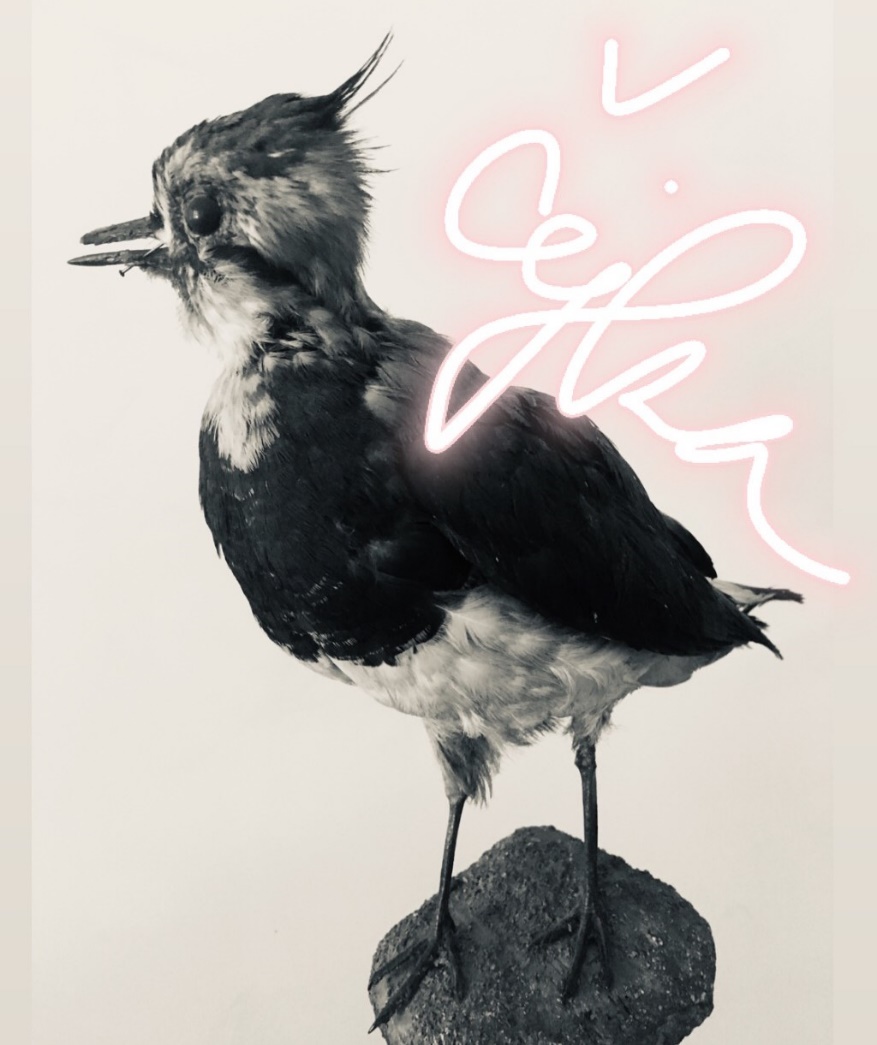 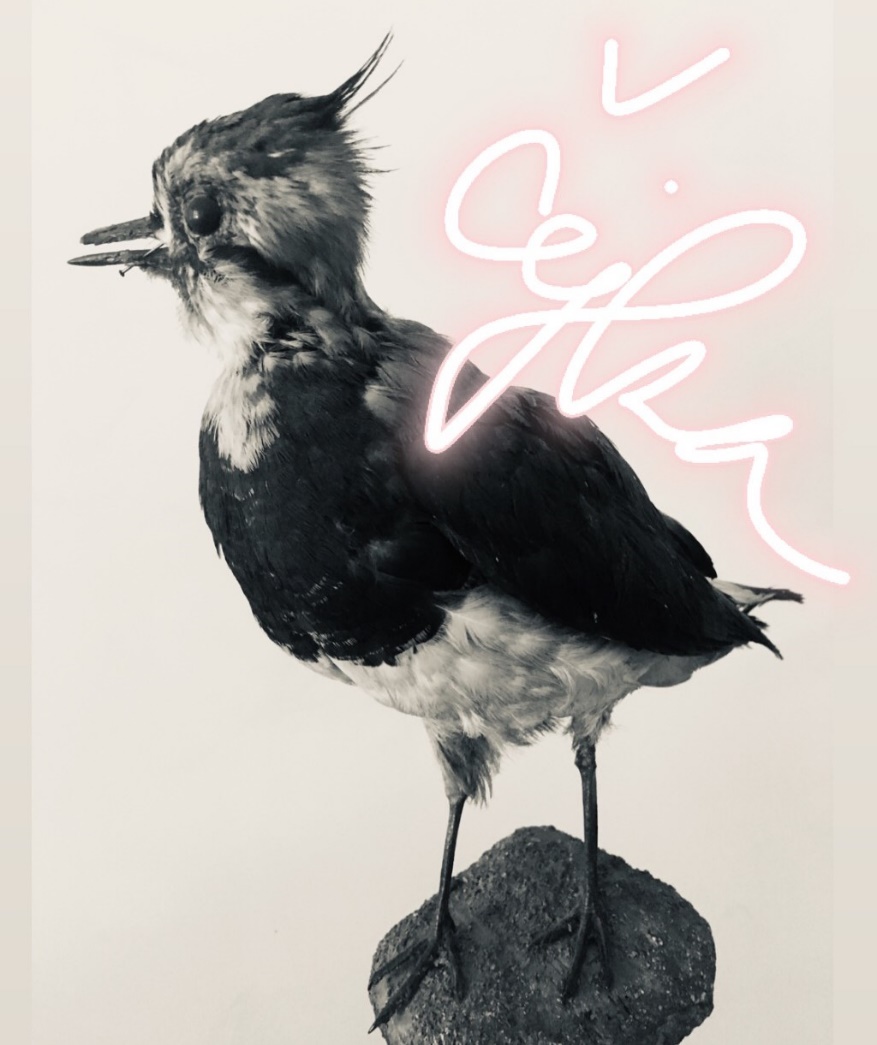 Tipni si, jak se jmenuje kniha skrytá pod několika indiciemi. 
Tvým úkolem je napsat název literárního díla.
ČEJKA 2022literární poznávačka
1.
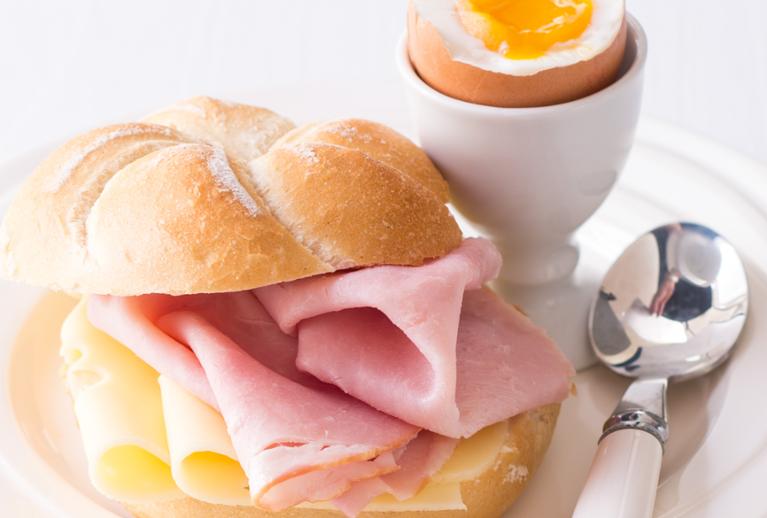 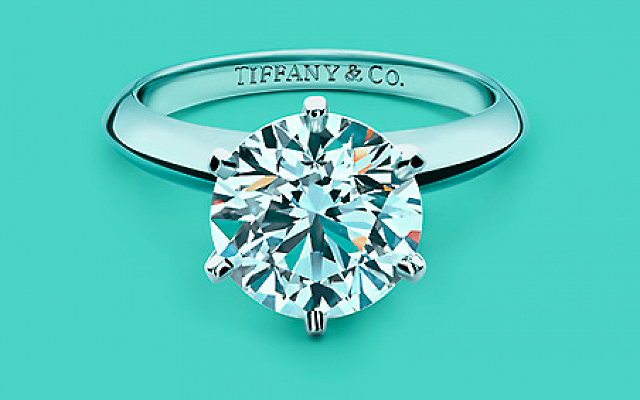 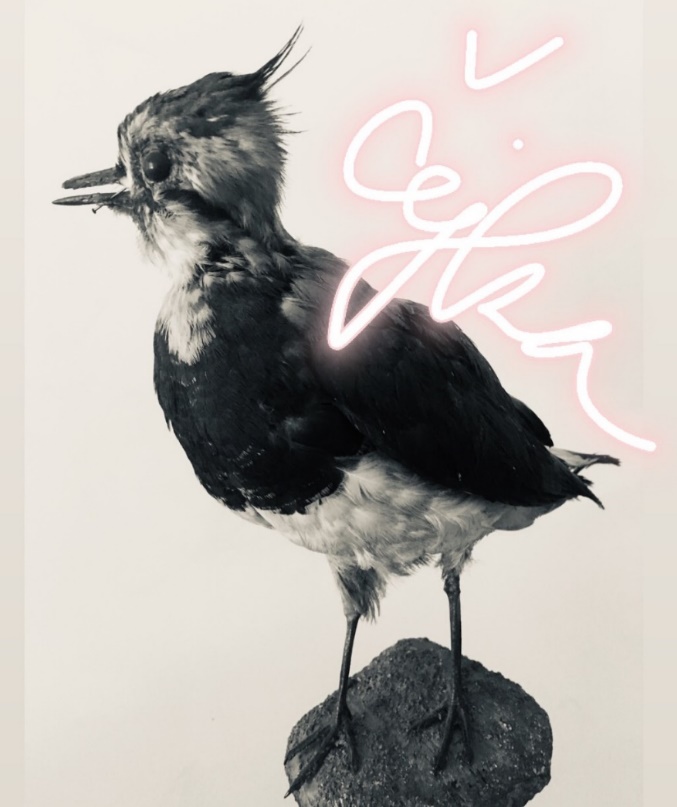 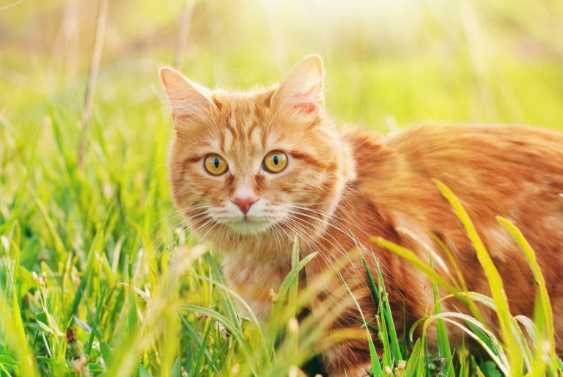 ČEJKA 2022literární poznávačka
2.
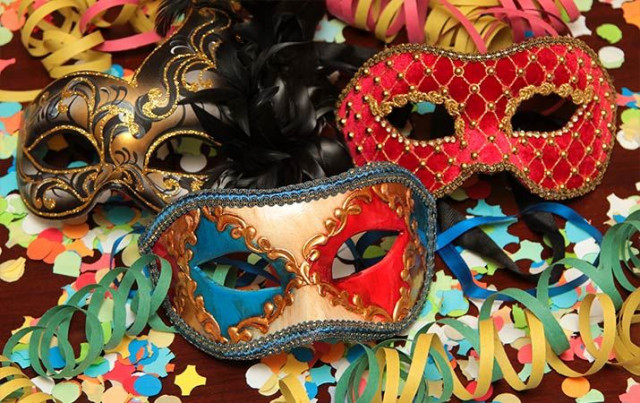 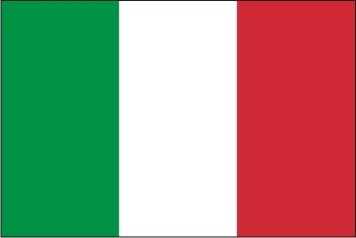 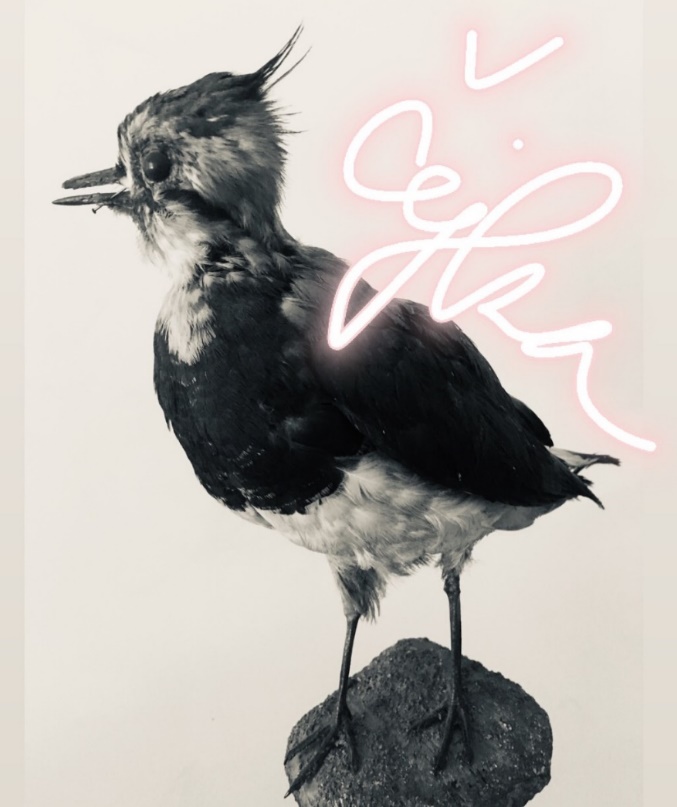 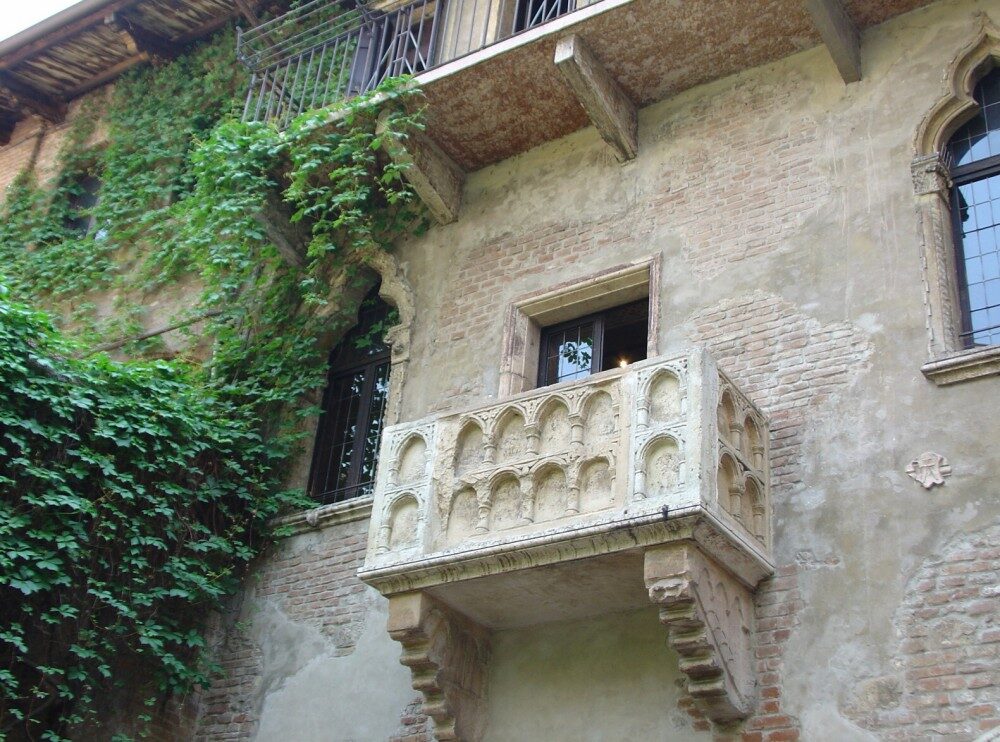 ČEJKA 2022literární poznávačka
3.
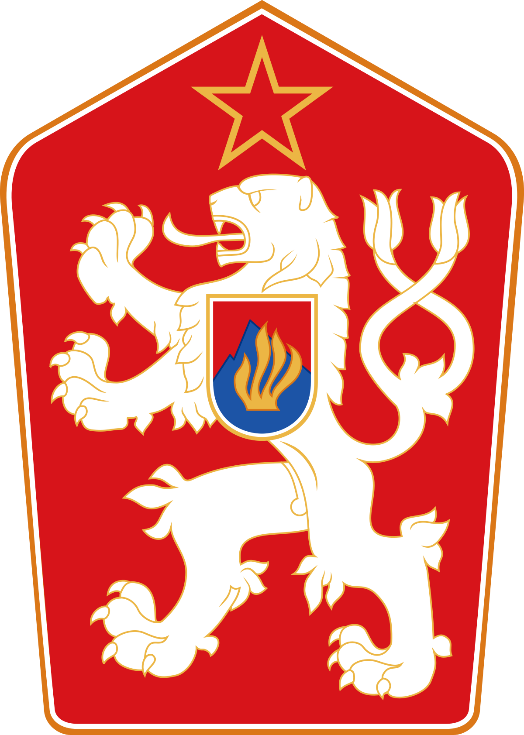 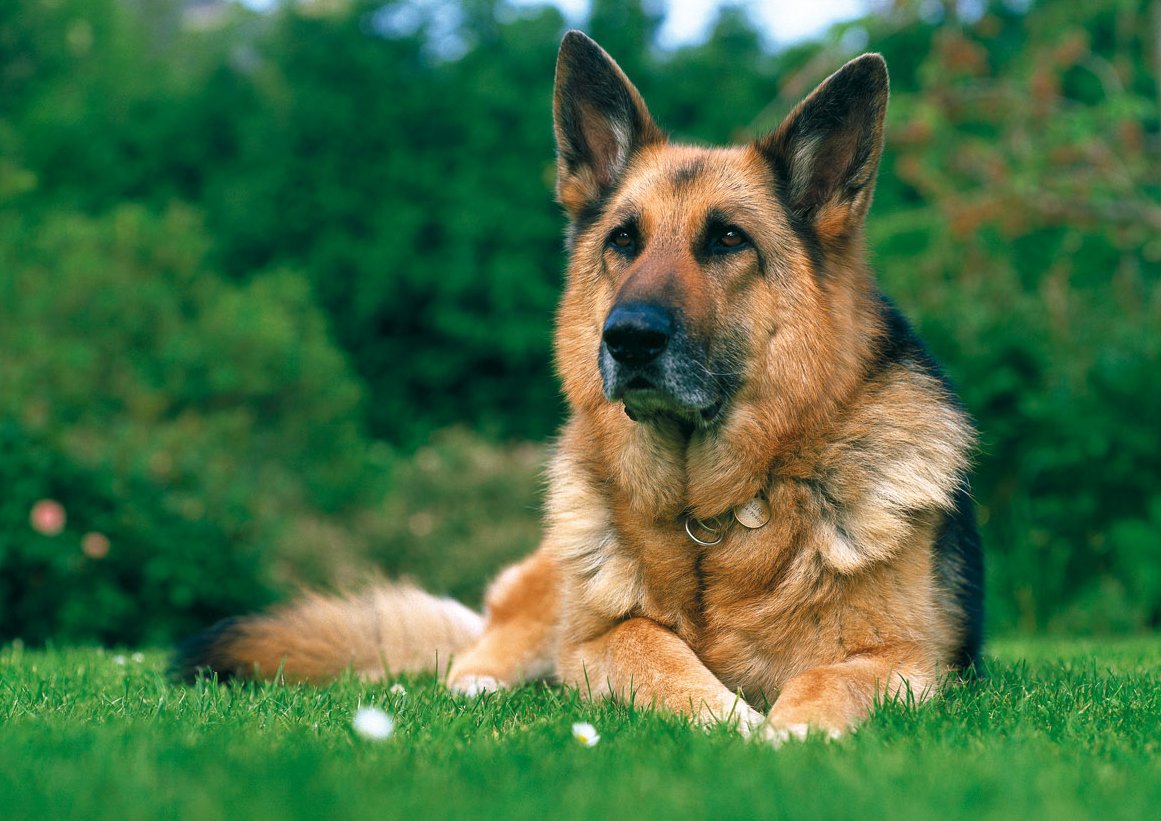 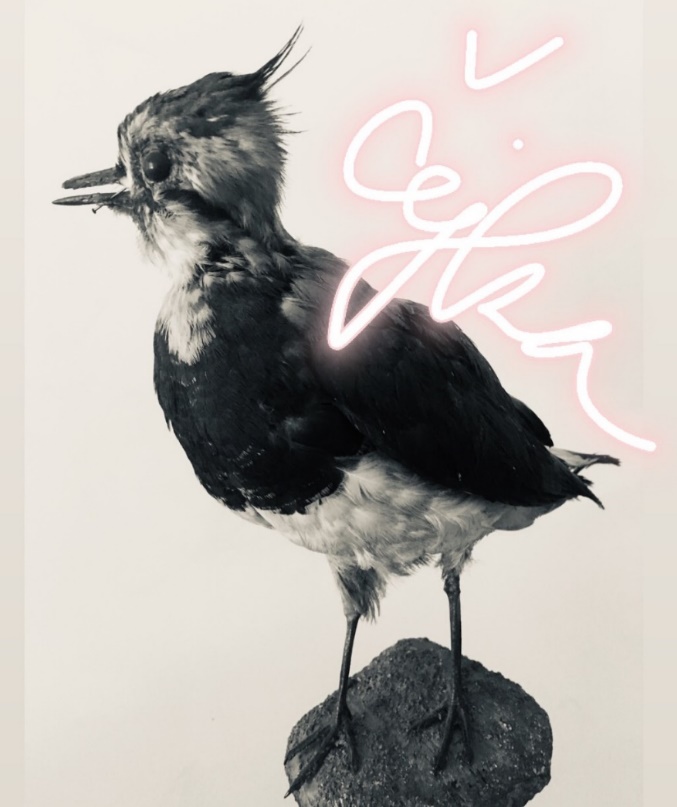 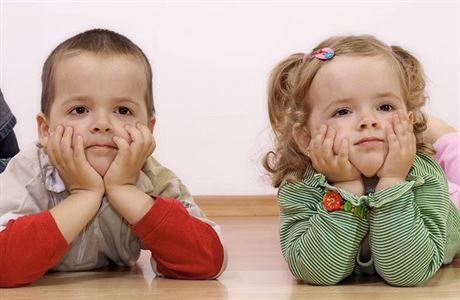 ČEJKA 2022literární poznávačka
4.
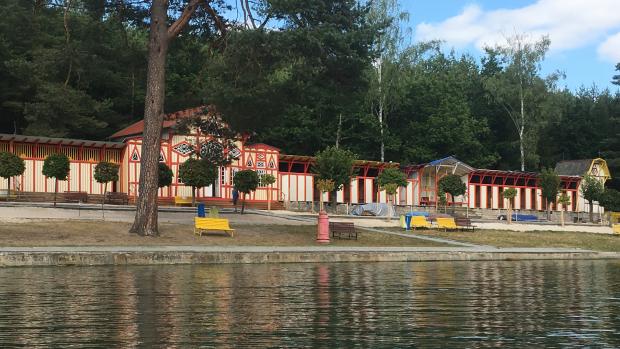 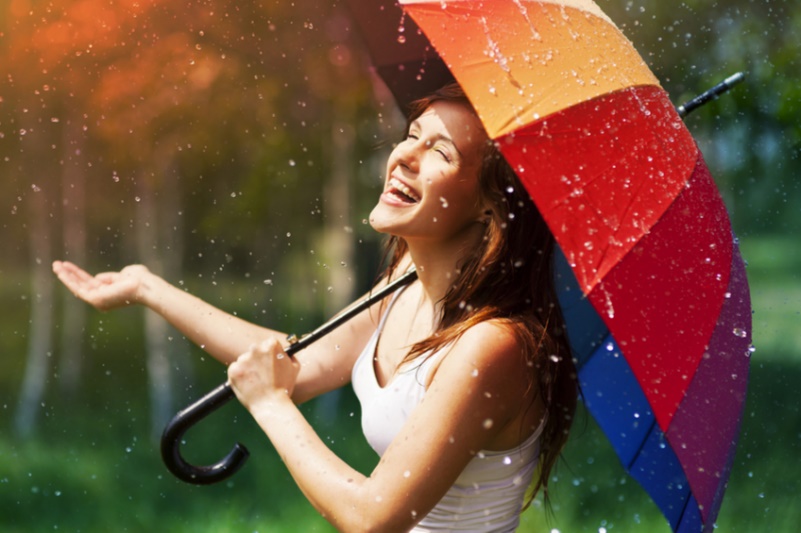 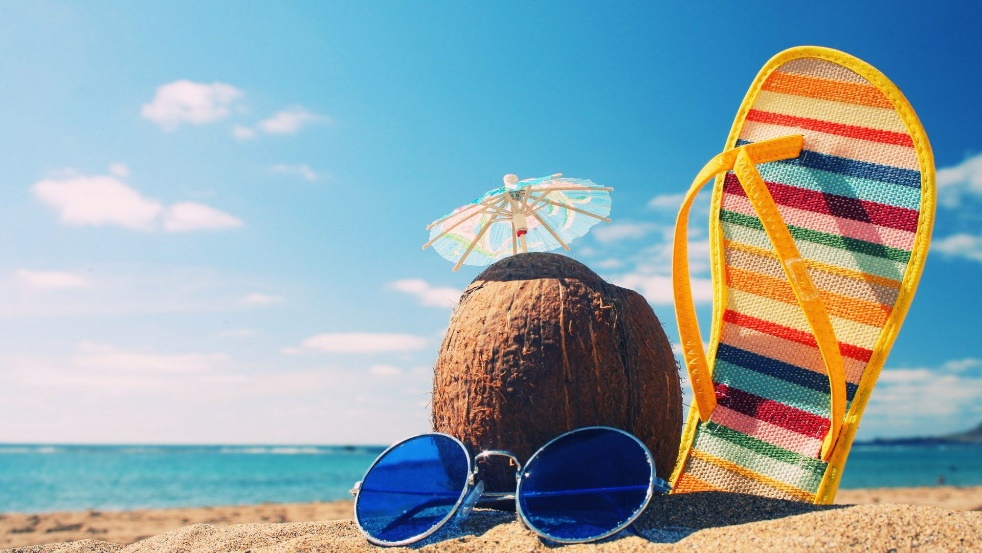 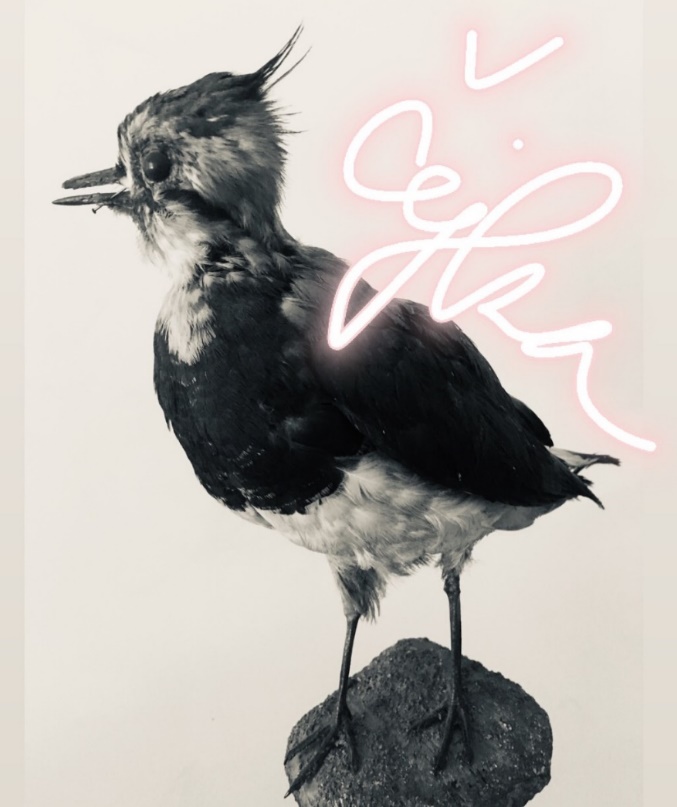 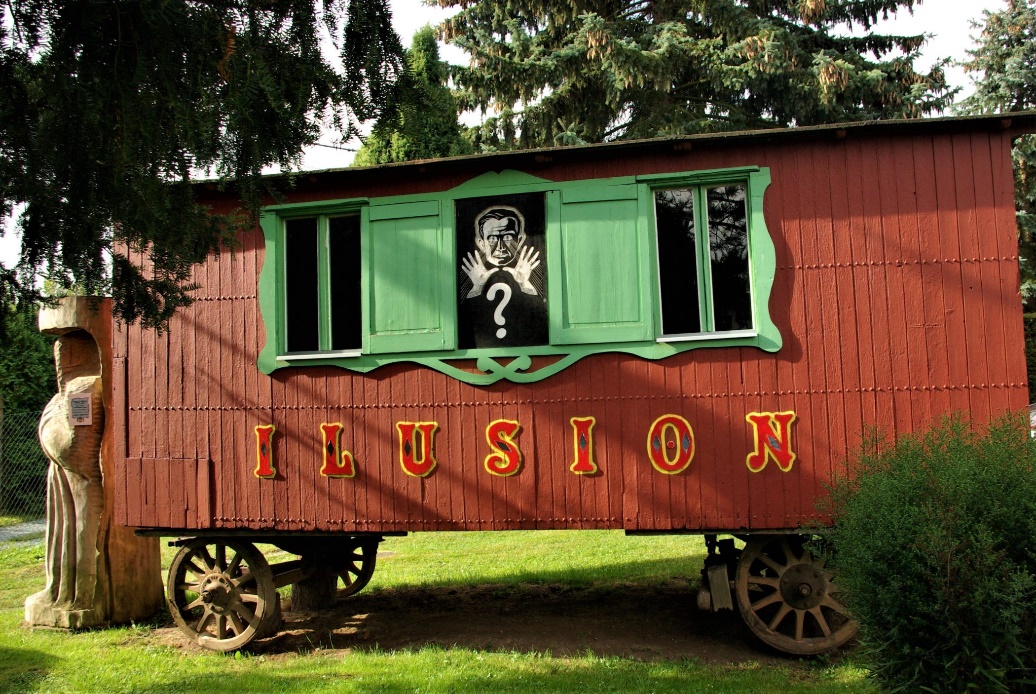 ČEJKA 2022literární poznávačka
5.
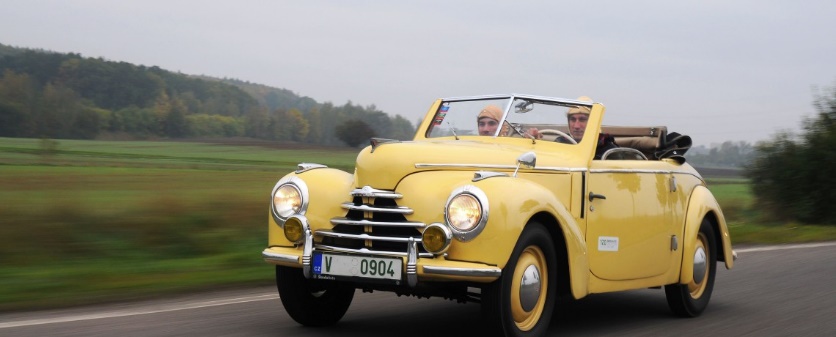 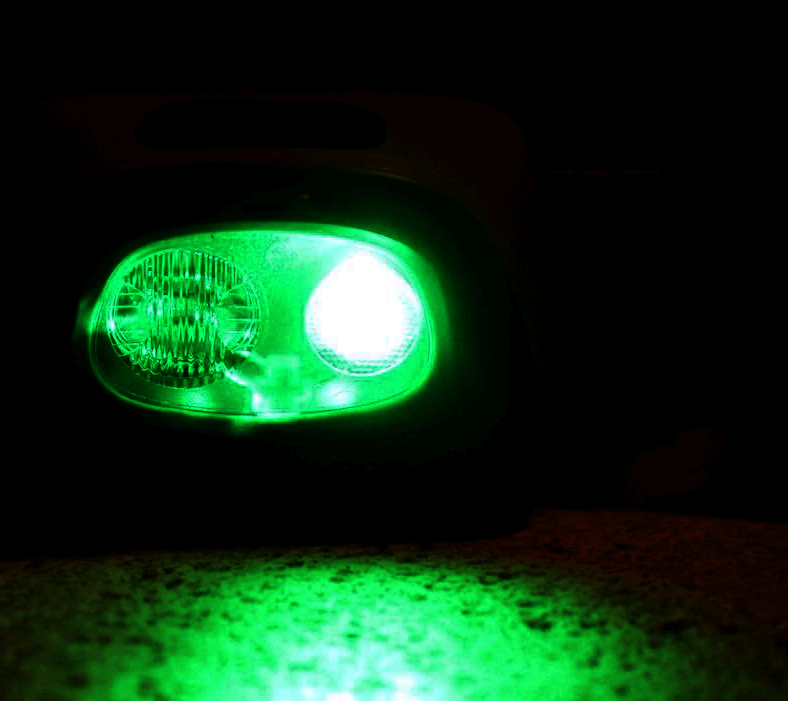 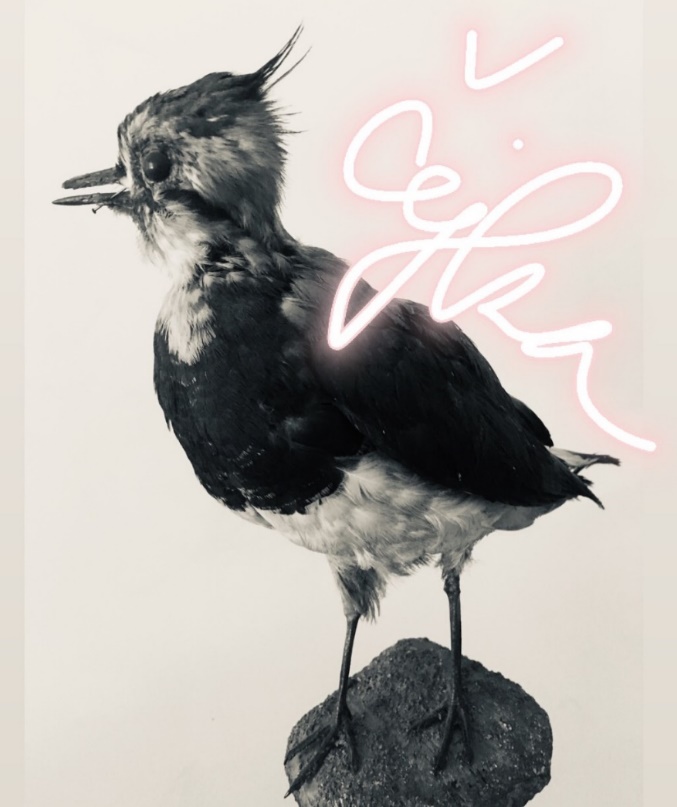 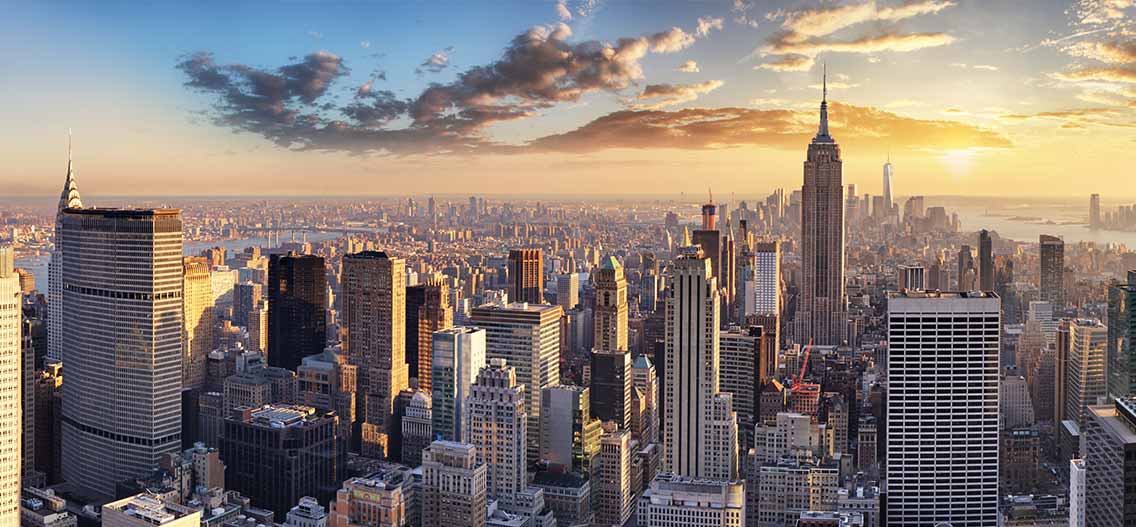 ČEJKA 2022literární poznávačka
6.
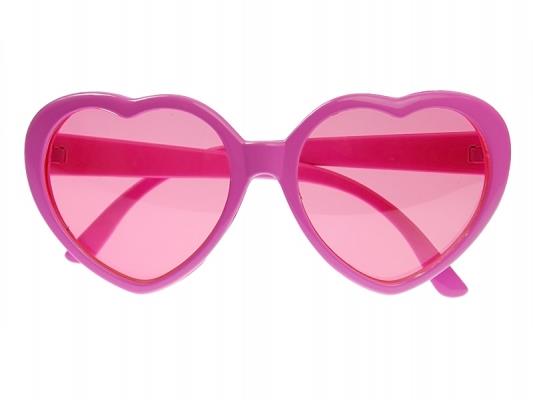 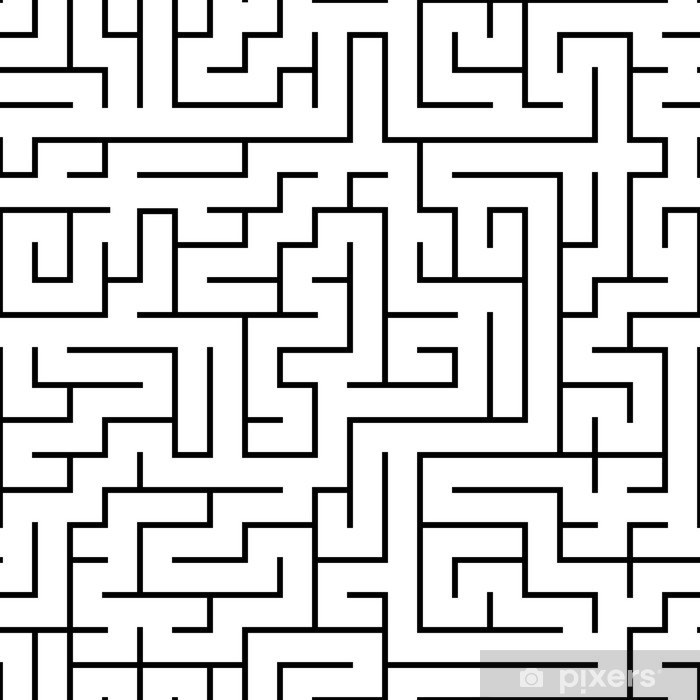 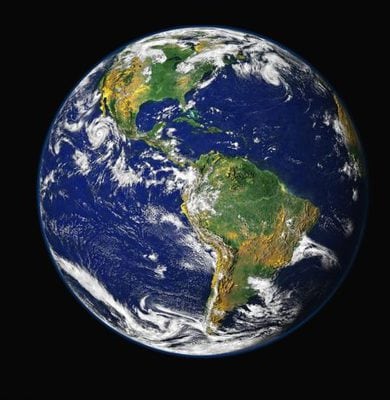 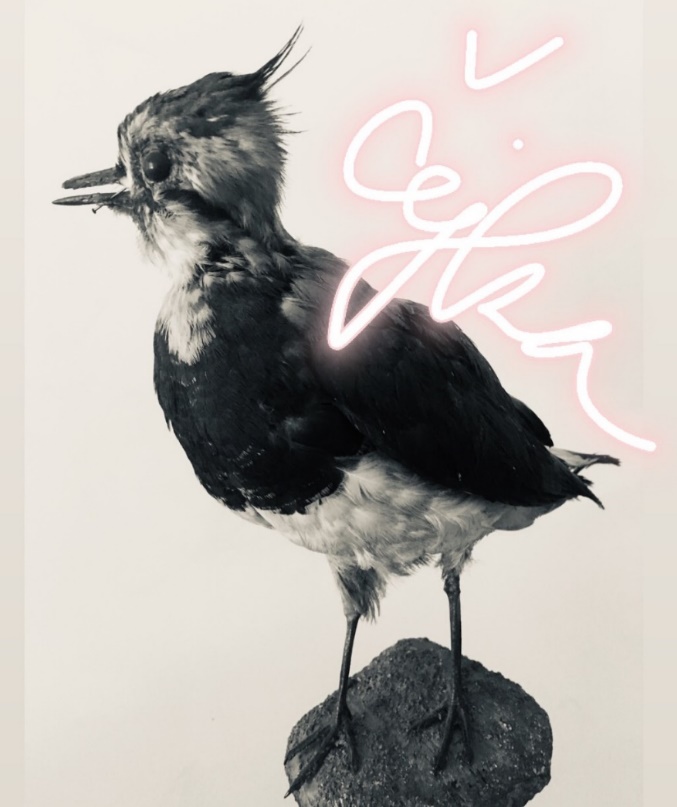 ČEJKA 2022literární poznávačka
7.
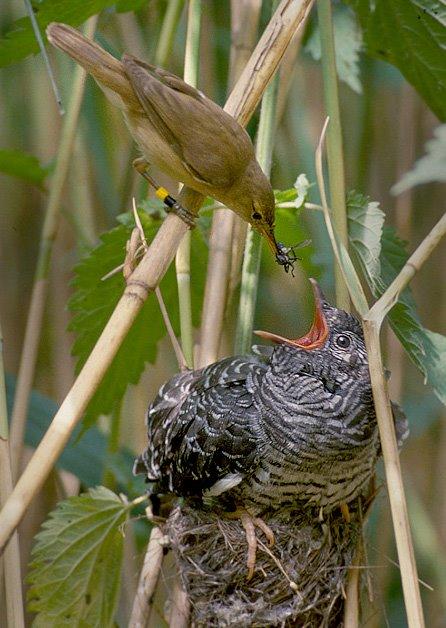 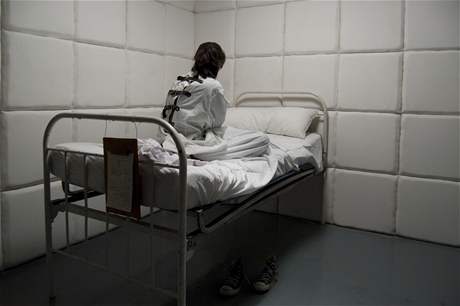 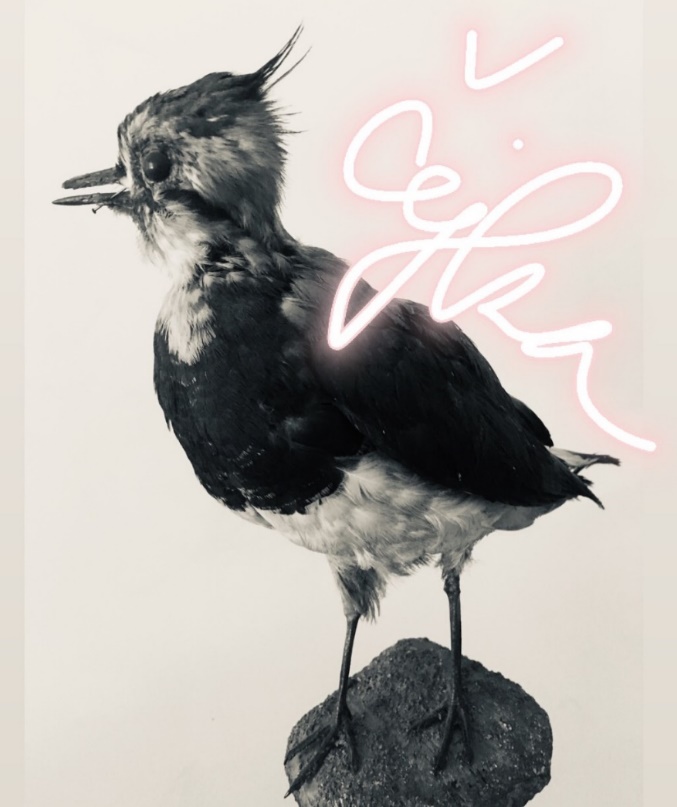 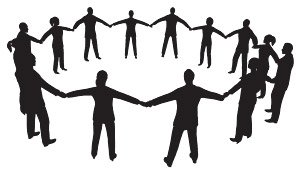 ČEJKA 2022literární poznávačka
8.
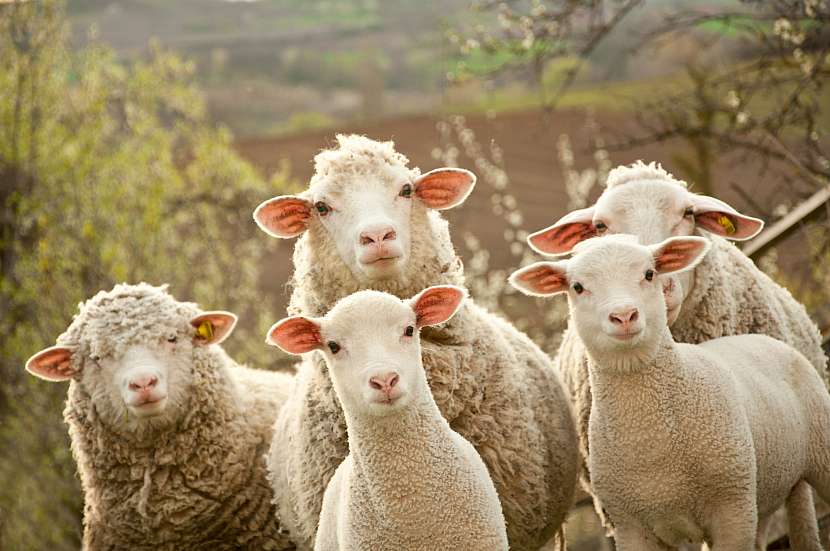 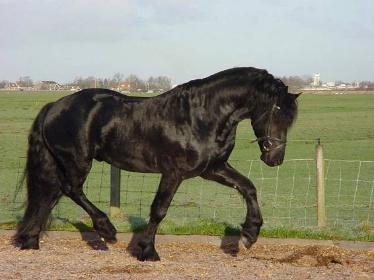 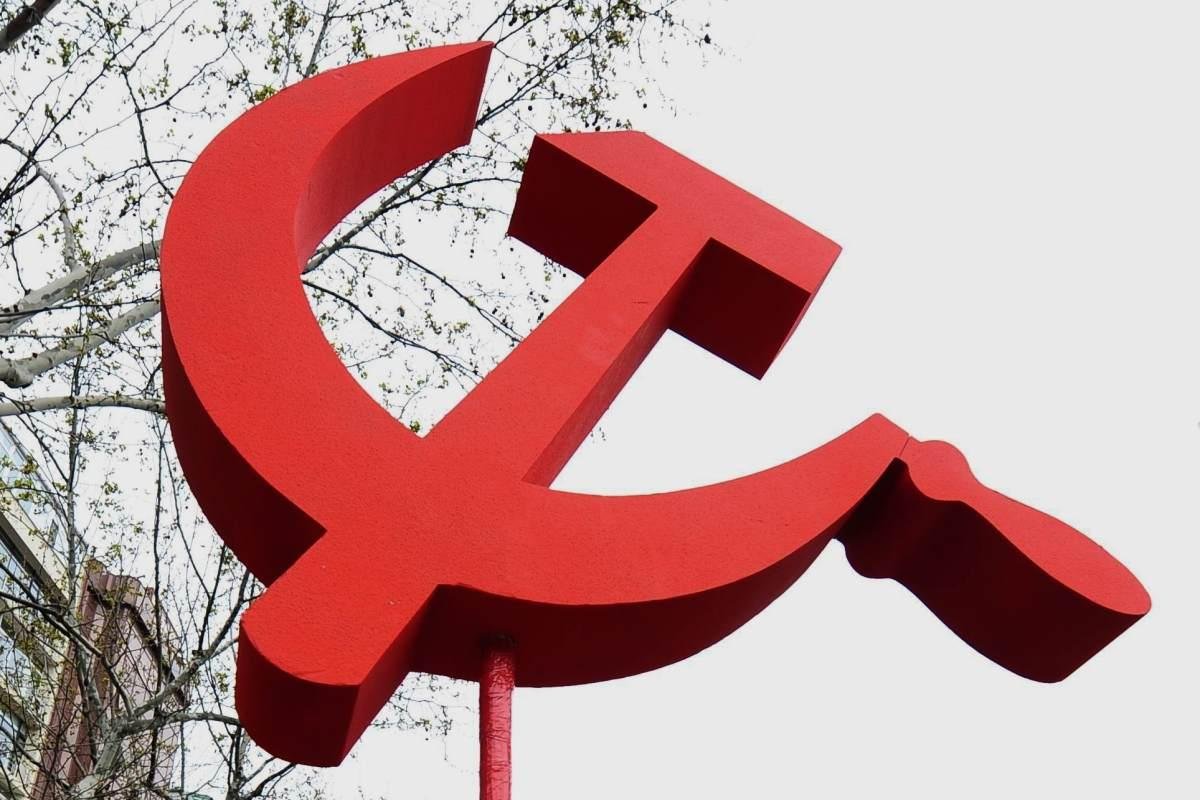 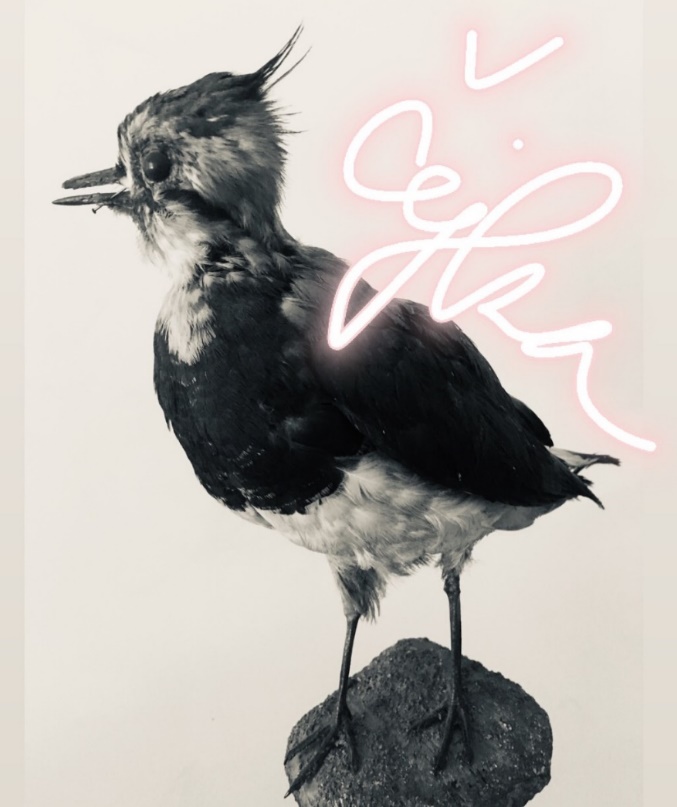 ČEJKA 2022literární poznávačka
9.
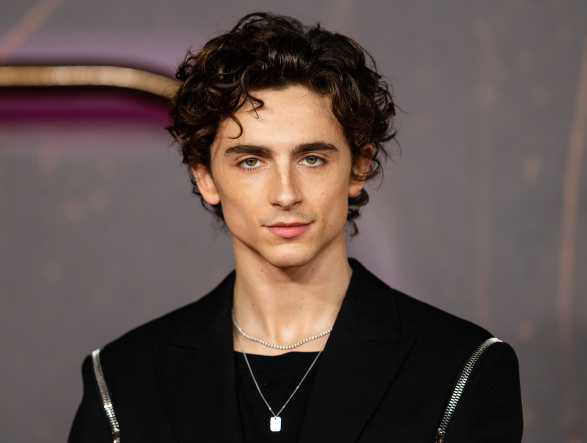 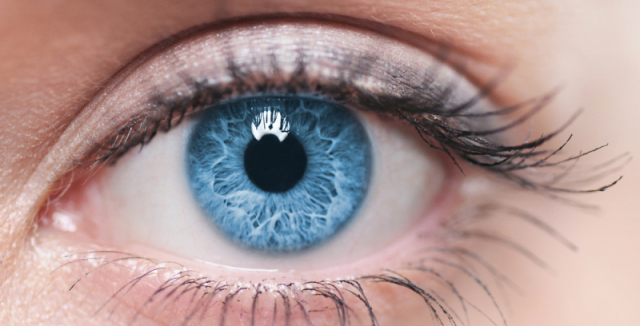 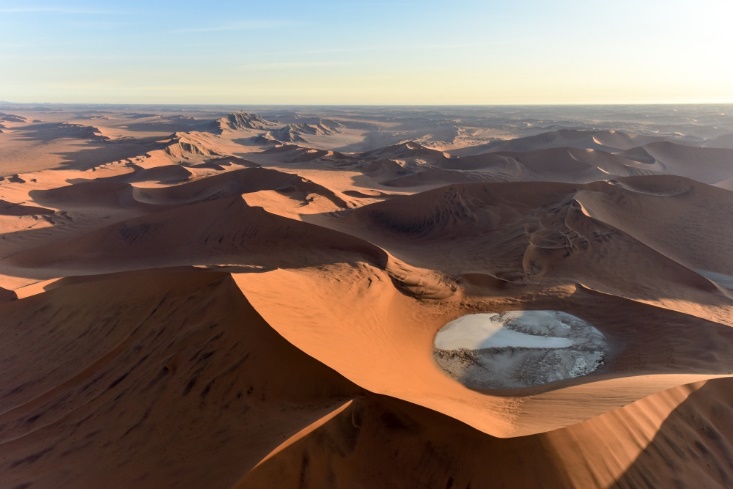 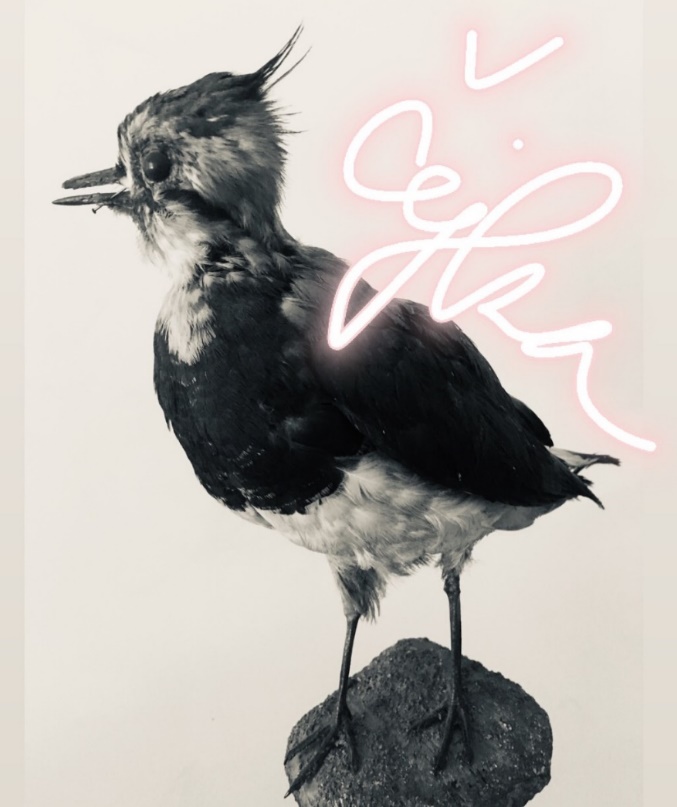 ČEJKA 2022literární poznávačka
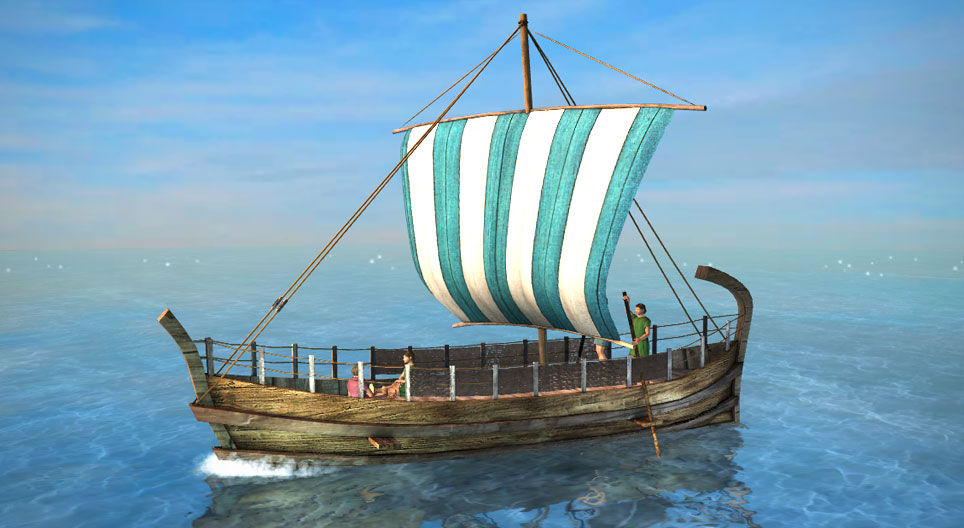 10.
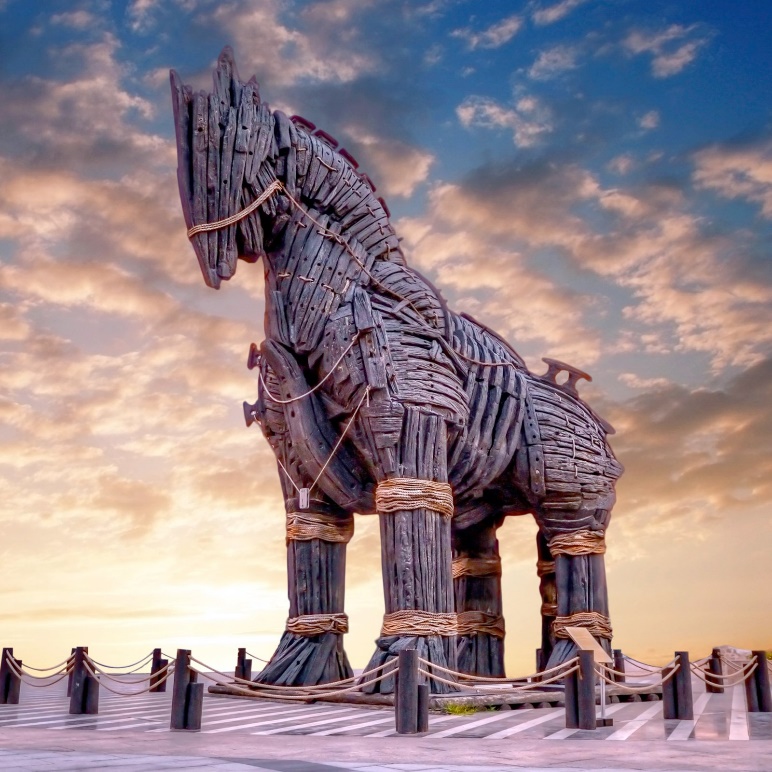 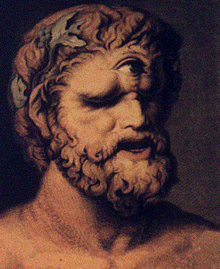 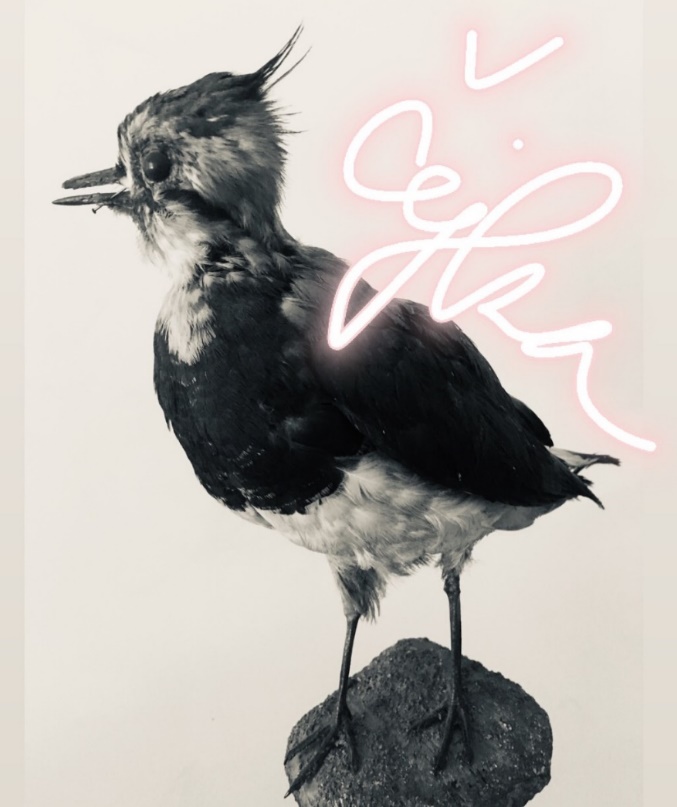 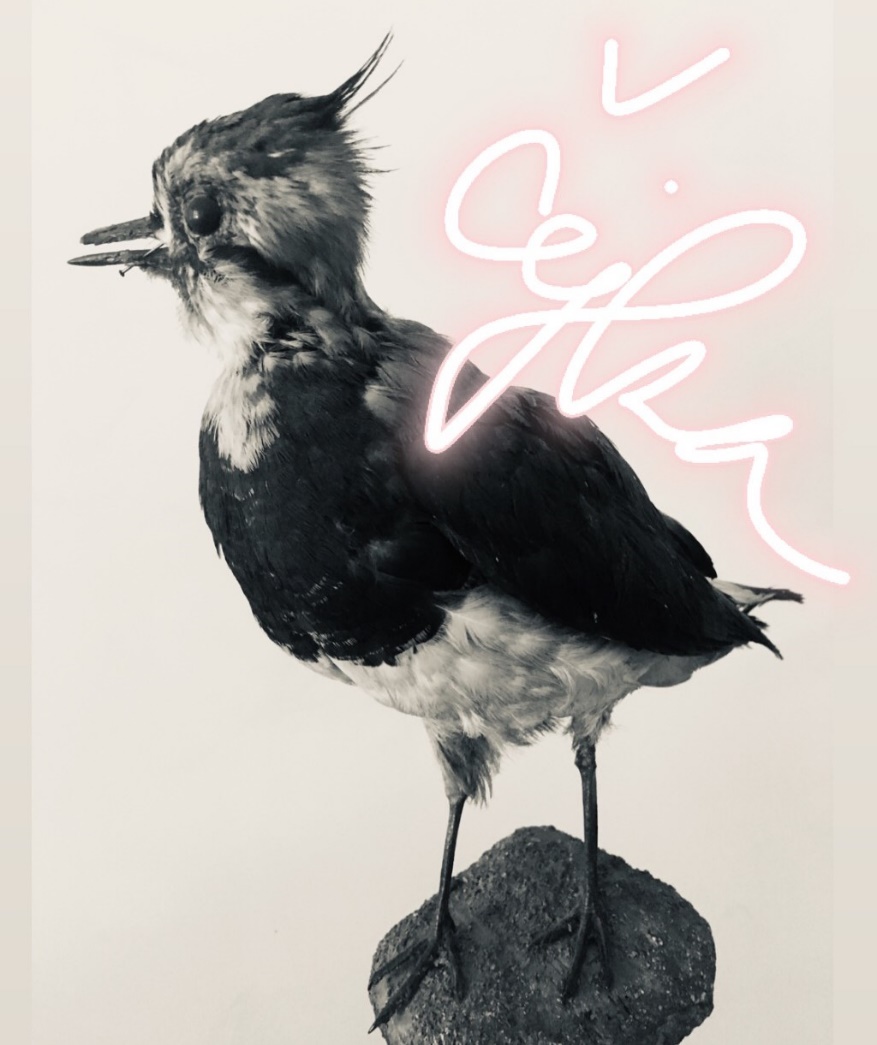 správné odpovědiČEJKA 2022literární poznávačka
Za každý správný tip si přičti 1 bod.
Nepočítají se zkomolená nebo jinak špatně napsaná jména autorů, postav i literárních děl.
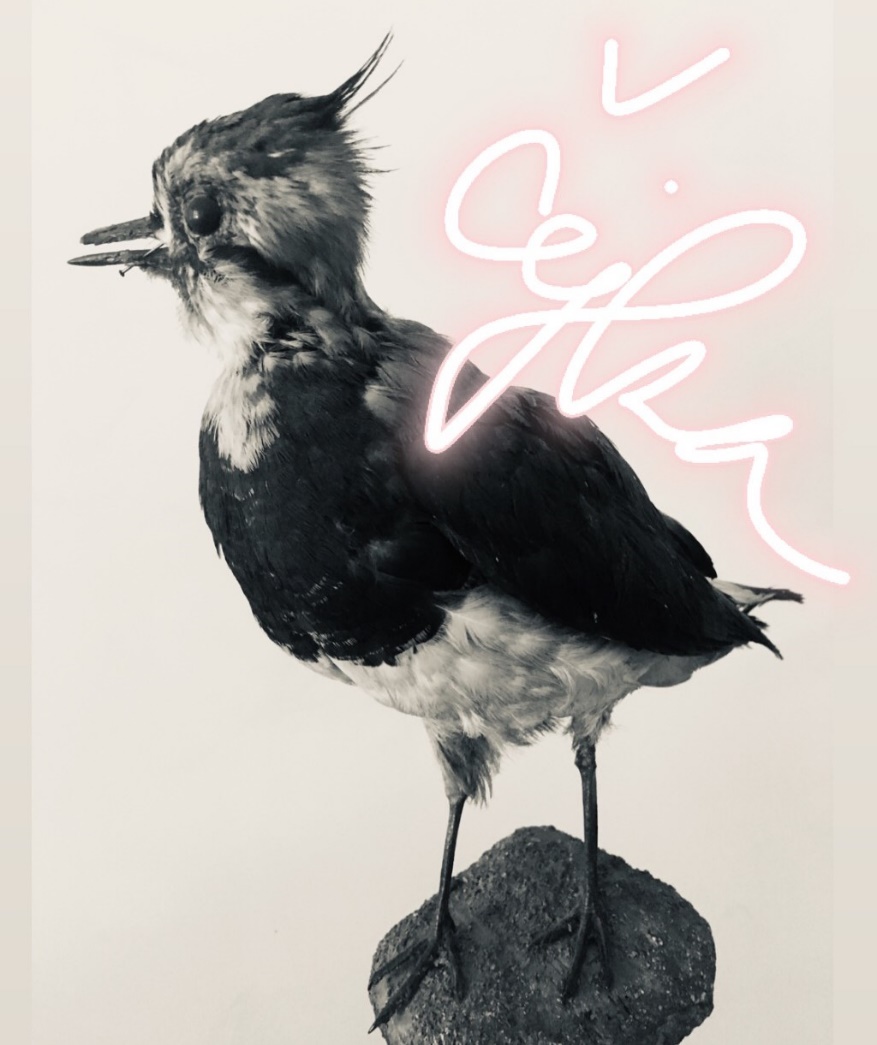 Poznej autora na obrázku
Václav Havel
Milan Kundera
Jaroslav Hašek
Charles Baudelaire
William Shakespeare
Charles Bukowski 
Karolína Světlá
J. R. R. Tolkien
Michal Viewegh
Antoine de Saint-Exupéry
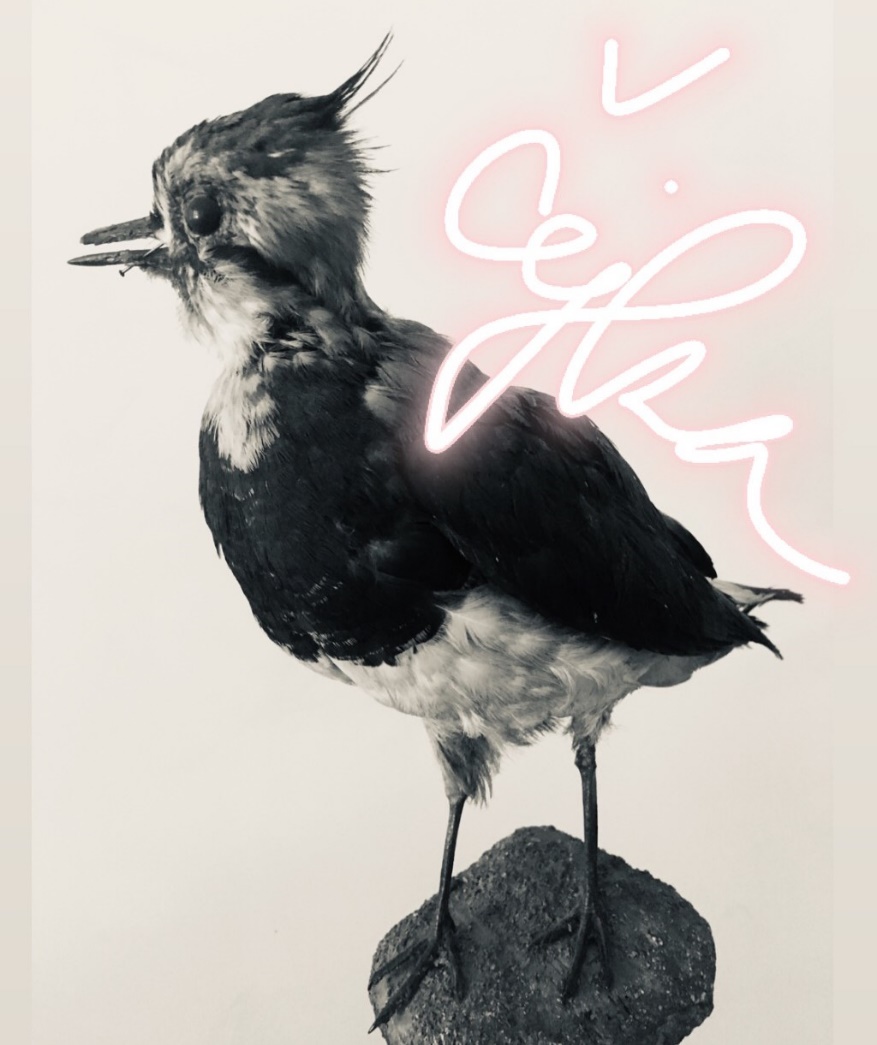 Poznej literární postavu podle ilustrace
Hercule Poirot
Rychlé šípy (zleva: Rychlonožka, Jarka Metelka, Mirek Dušín, Červenáček, Jindra Hojer)
Quasimodo (zvoník od Matky Boží), Esmeralda
Saturnin
Noe
Lemuel Gulliver
Polednice
Don Quijote de la Mancha, Rosinante
Krysař
Vinnetou, Old Shatterhand
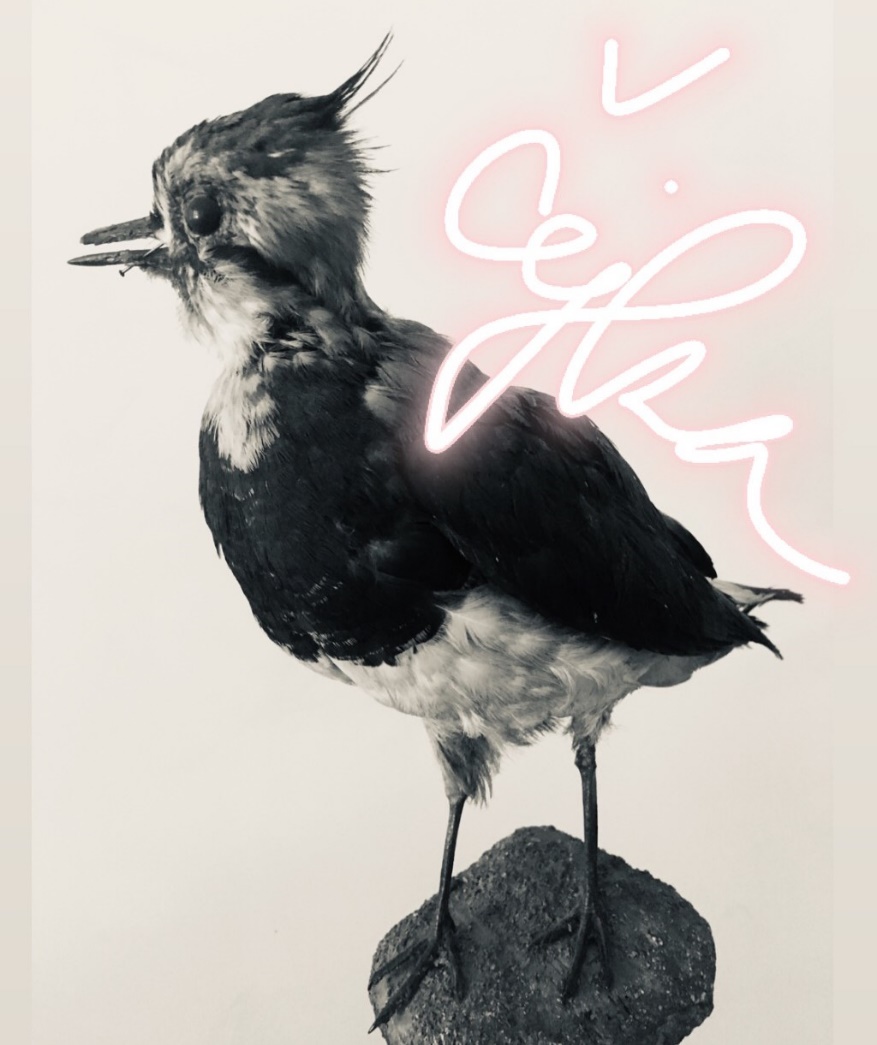 Poznej knihu na základě úryvku
L. N. Tolstoj: Anna Karenina 
F. Hrubín: Romance pro křídlovku
T. Pratchett: Barva kouzel (Úžasná Zeměplocha)
L. Caroll: Alenka v říši divů
Moliére: Lakomec
A. S. Puškin: Evžen Oněgin
J. W. von Goethe: Utrpení mladého Wethera
L. Fuks: Spalovač mrtvol
I. Dousková: Hrdý Budžes
E. Hemingway: Stařec a moře
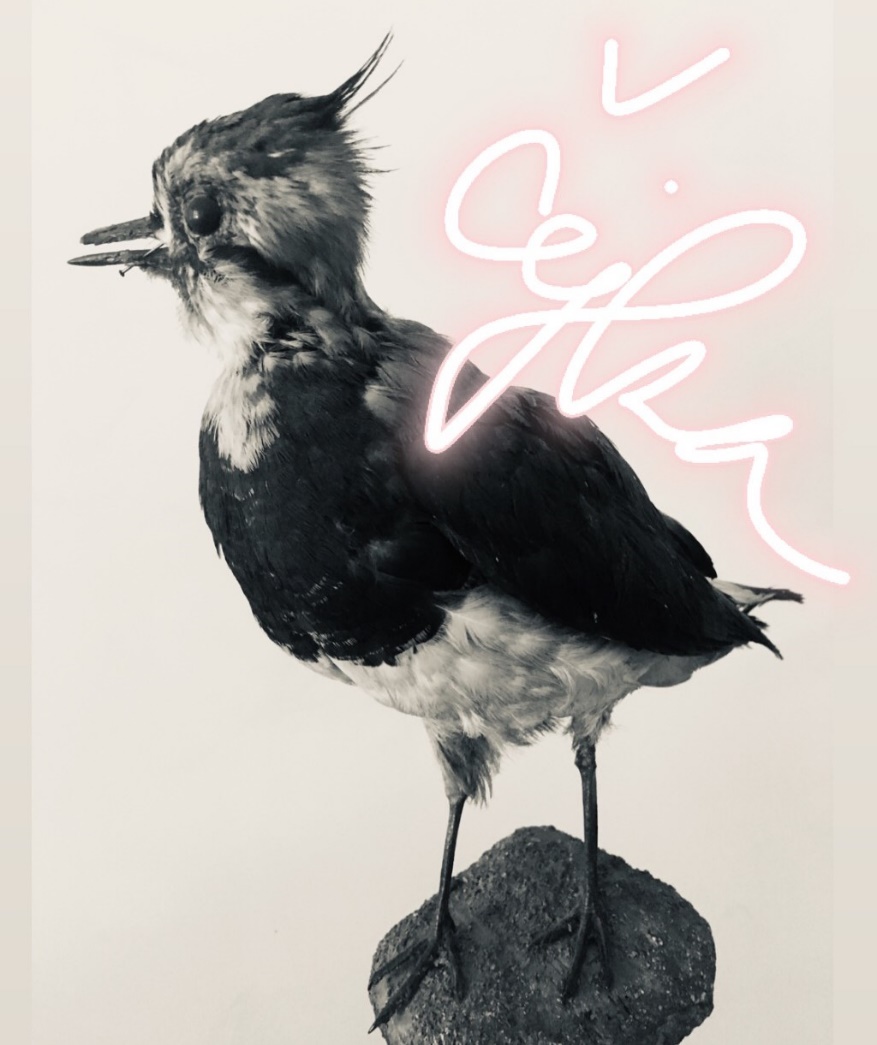 Poznej knihu podle indicií
Snídaně u Tiffanyho
Romeo a Julie
Báječná léta pod psa
Rozmarné léto
Velký Gatsby
Labyrint světa a ráj srdce
Vyhoďme ho z kola ven
Farma zvířat
Duna
Odyssea